VIẾT
TÓM TẮT VĂN BẢN THUYẾT MINH – VIẾT BIÊN BẢN
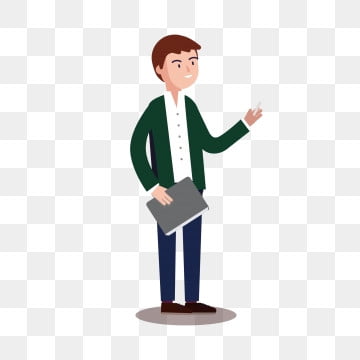 NGỮ VĂN 6
TÓM TẮT VĂN BẢN THUYẾT MINH – VIẾT BIÊN BẢN
Khởi động
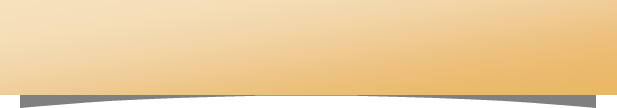 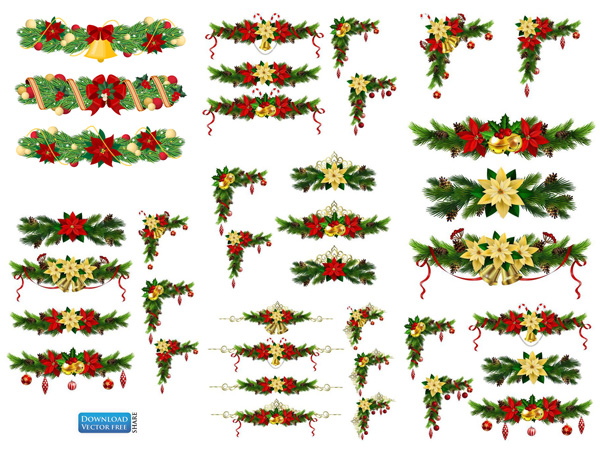 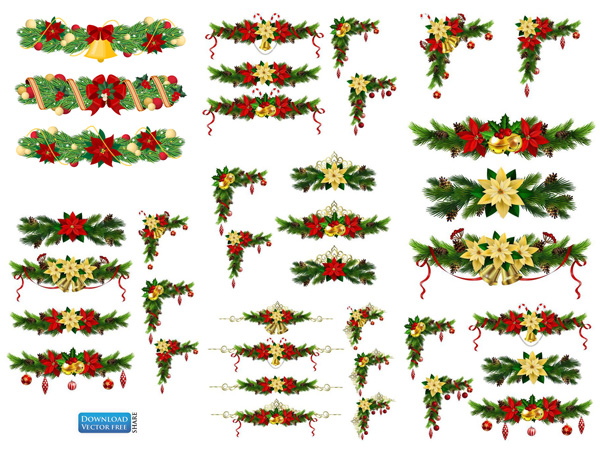 ? Em kể tên của những văn bản thông tin mà em đã được đọc và đã được học? Để truyền đạt nhanh những thông tin của văn bản đó cho một người khác, em cần sử dụng thao tác nào?
? Nhớ lại một cuộc họp, hay một cuộc thảo luận, một vụ việc mà các em đã từng tham gia, chứng kiến. Em hãy chia sẻ đôi nét về sự kiện đó?
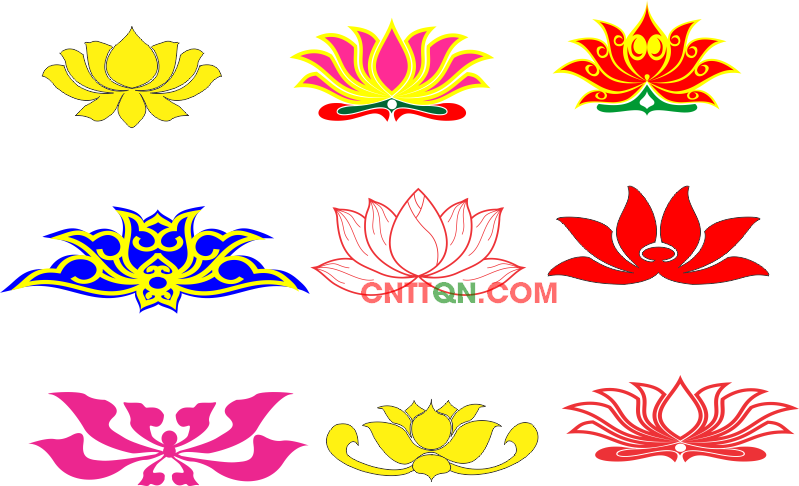 NGỮ VĂN 6
TÓM TẮT VĂN BẢN THUYẾT MINH – VIẾT BIÊN BẢN
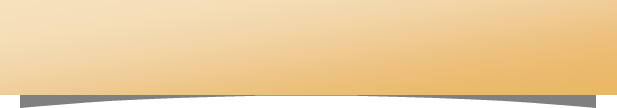 Hướng dẫn tóm tắt văn bản
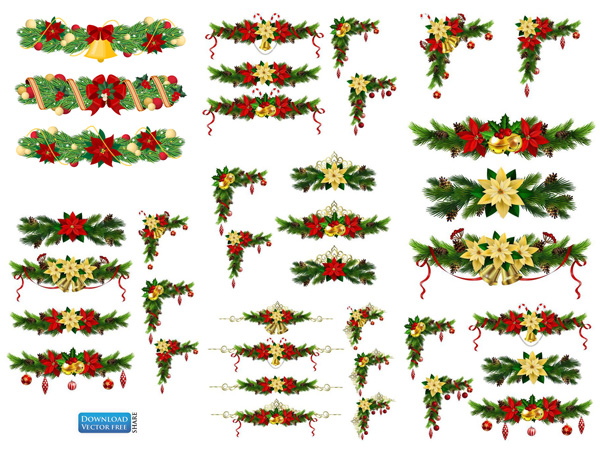 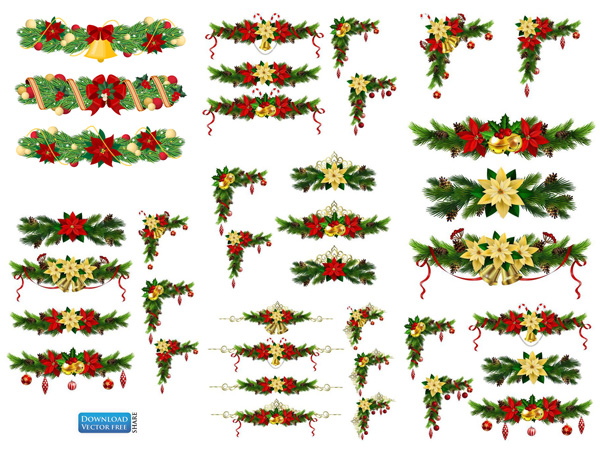 A. Tóm tắt văn bản thông tin
I. Cách tóm tắt văn bản thông tin
Đọc bản tóm tắt văn bản “Điều gì giúp bóng đá Việt Nam chiến thắng?” ở SGK/Tr 102 – 103 (cả 02 cách) và trả lời câu hỏi:
? Bản tóm tắt khác với bản gốc như thế nào? (về nội dung, về hình thức)?
? Có những cách trình bày tóm tắt văn bản thông tin nào?
Thảo luận cặp đôi
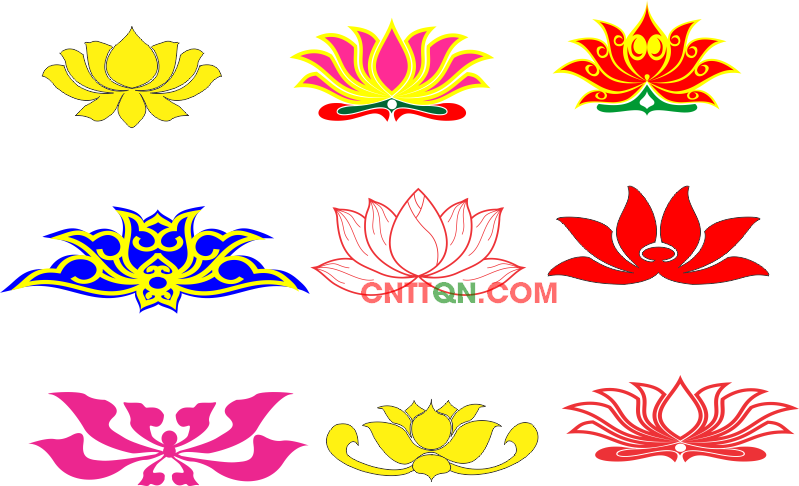 NGỮ VĂN 6
TÓM TẮT VĂN BẢN THUYẾT MINH – VIẾT BIÊN BẢN
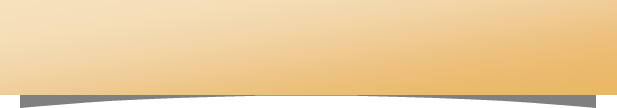 Hướng dẫn tóm tắt văn bản
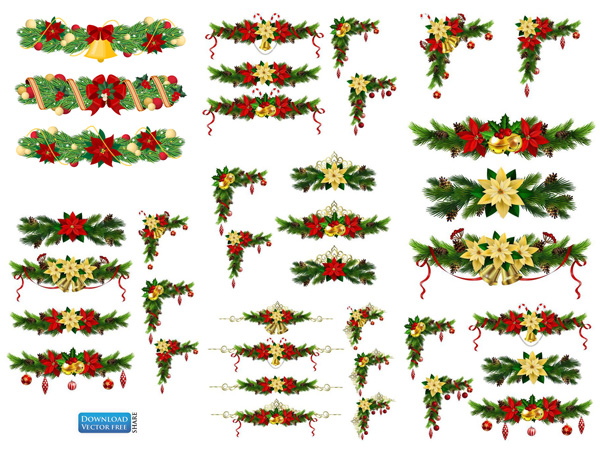 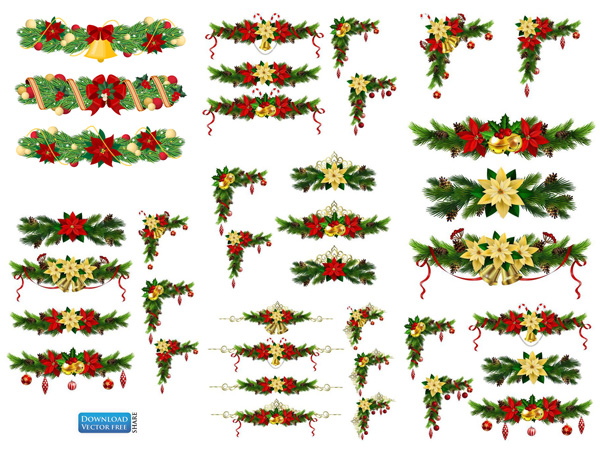 I. Cách tóm tắt văn bản thông tin
a) Xét ví dụ: Bản tóm tắt “Điều gì giúp bóng đá Việt Nam chiến thắng?”
Về nội dung
Về hình thức
Văn bản tóm tắt chỉ nêu các ý chính; trung thành với văn bản gốc nhưng không chi tiết, đầy đủ thông tin như văn bản gốc.
Dung lượng: văn bản tóm tắt ngắn gọn hơn văn bản gốc.
Chỉ trình bày thành một đoạn văn/ sơ đồ; văn bản tóm tắt theo cách thông dụng không có các đề mục, số thứ tự, tranh ảnh minh hoạ.
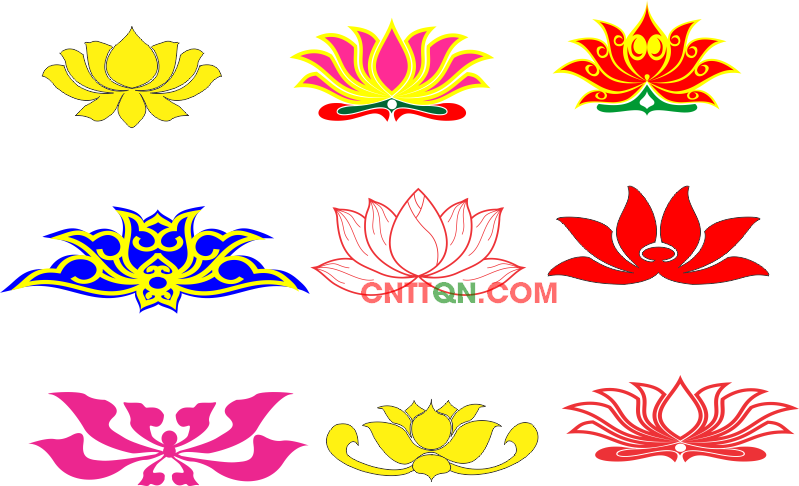 NGỮ VĂN 6
TÓM TẮT VĂN BẢN THUYẾT MINH – VIẾT BIÊN BẢN
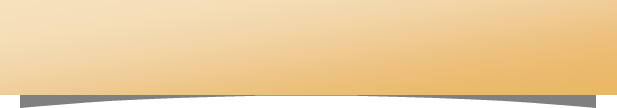 Hướng dẫn tóm tắt văn bản
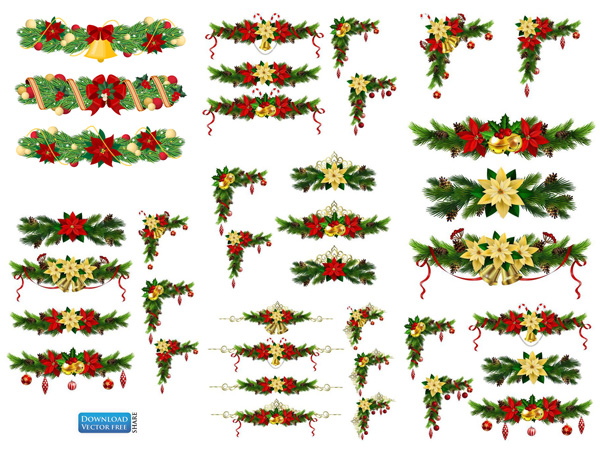 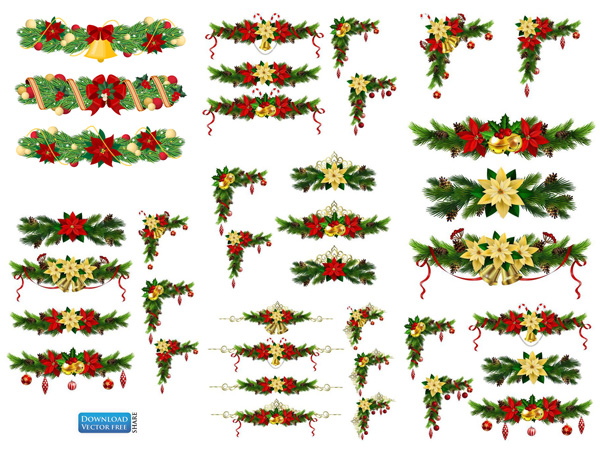 b. Kết luận
Tóm tắt văn bản thông tin là nêu ngắn gọn nội dung chính của một văn bản nào đó.
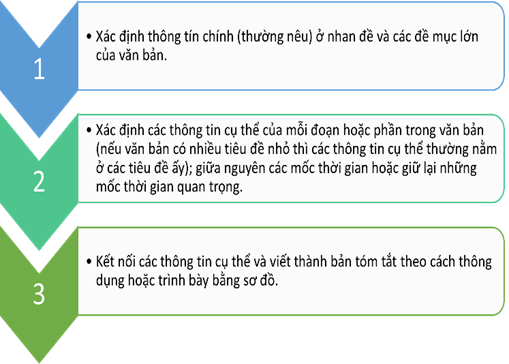 Trình tự tóm tắt tiến hành như sau:
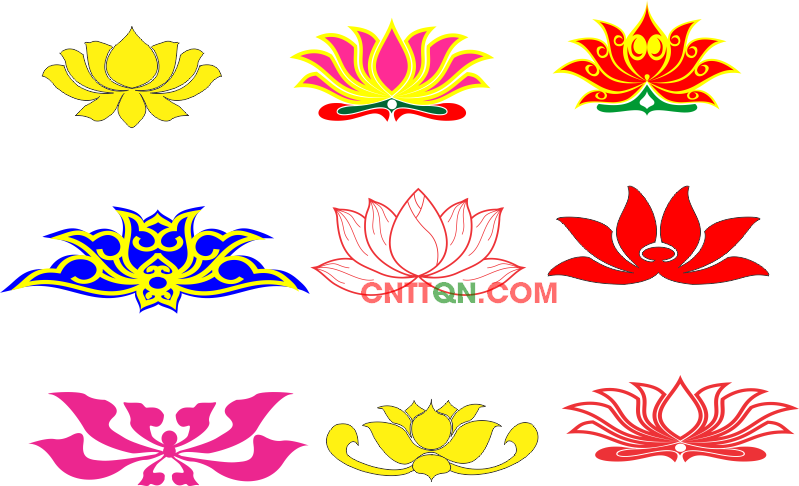 NGỮ VĂN 6
TÓM TẮT VĂN BẢN THUYẾT MINH – VIẾT BIÊN BẢN
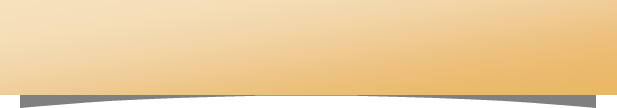 Hướng dẫn tóm tắt văn bản
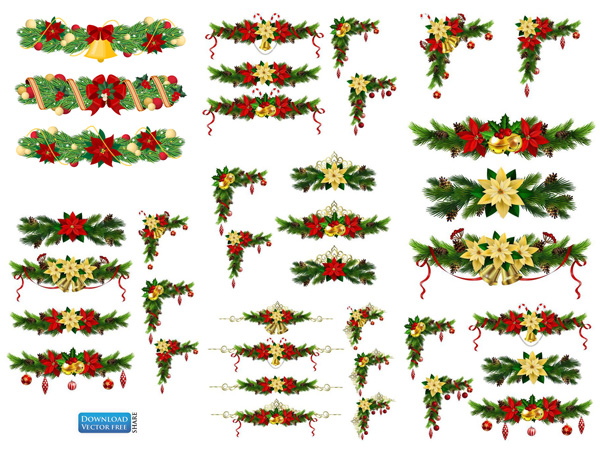 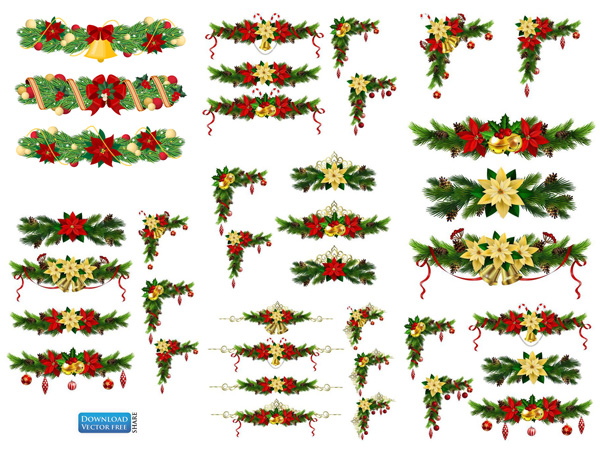 II.Thực hành
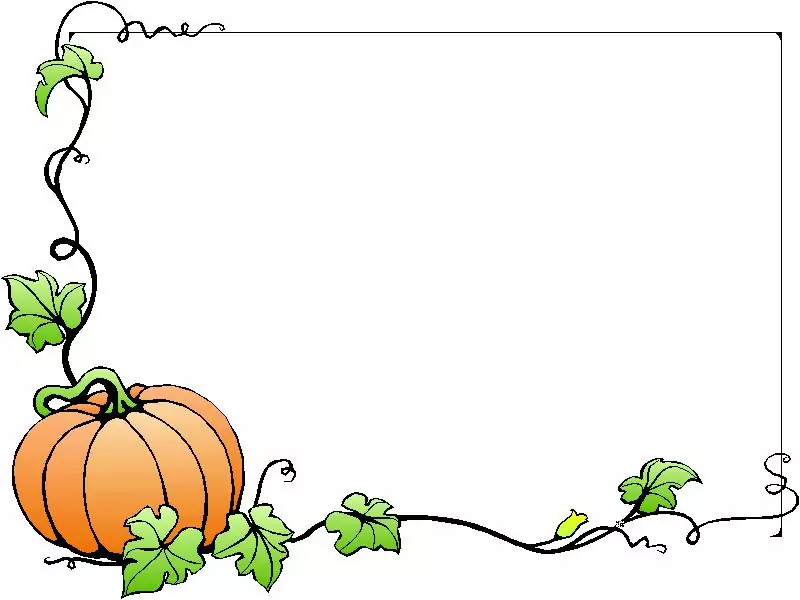 Bài tập: Em hãy tóm tắt văn bản "Những phát minh "tình cờ và bất ngờ"”.
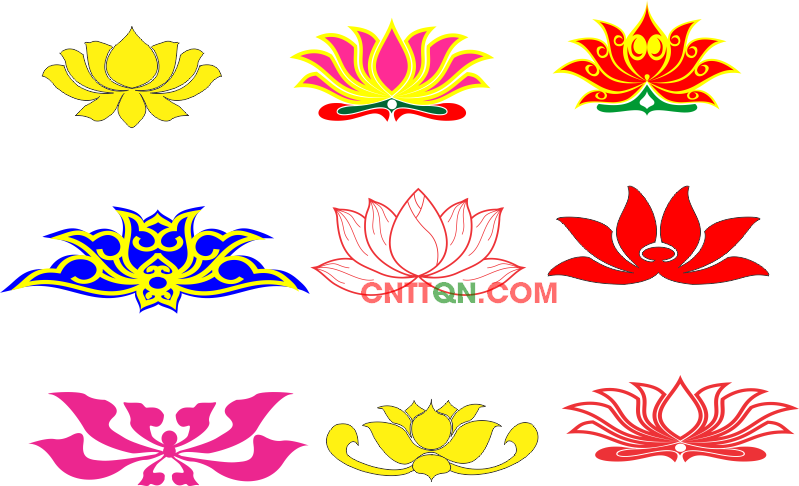 NGỮ VĂN 6
TÓM TẮT VĂN BẢN THUYẾT MINH – VIẾT BIÊN BẢN
Đọc và xác định yêu cầu của bài tập về kiểu bài, nội dung và dung lượng bài tóm tắt.
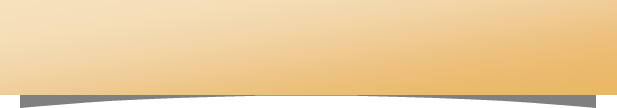 Hướng dẫn tóm tắt văn bản
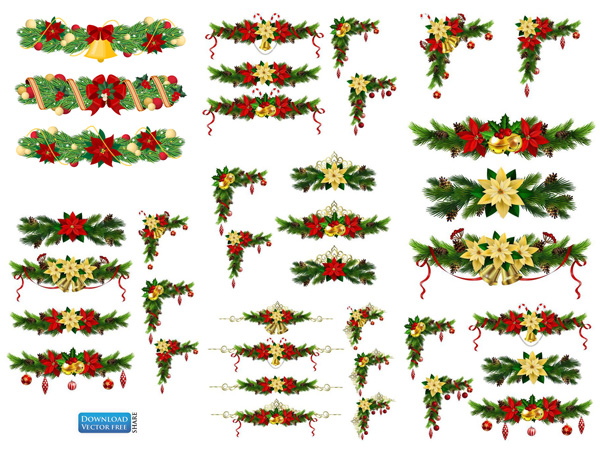 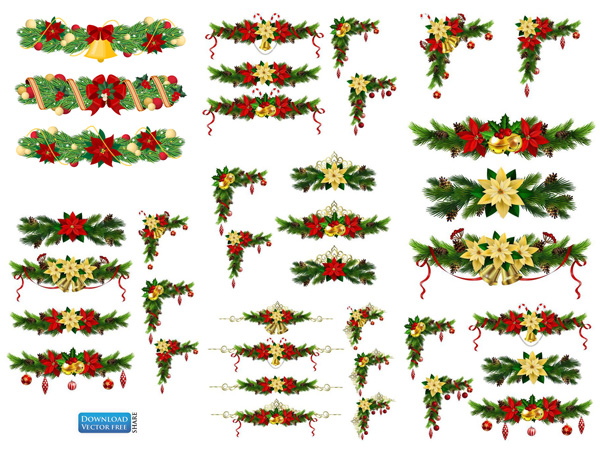 II.Thực hành
1. Bước 1: Chuẩn bị
Đọc kĩ văn bản Những phát minh "tình cờ và bất ngờ".
Dự kiến cách trình bày bản tóm tắt (theo cách thông dụng hoặc theo sơ đồ).
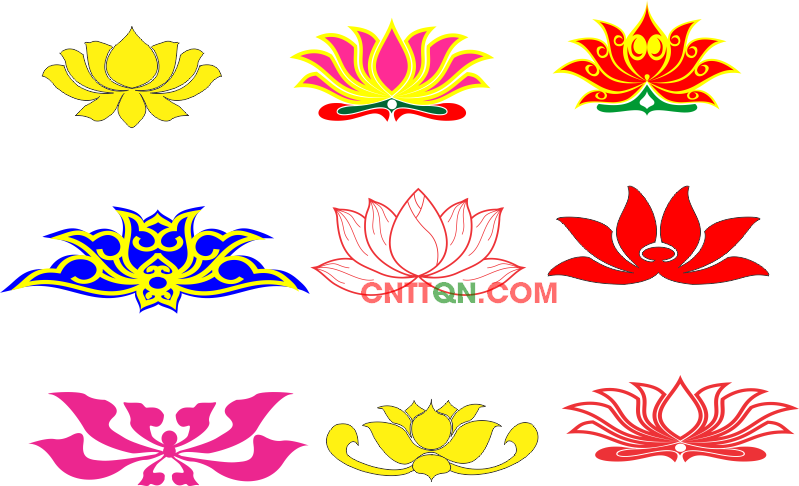 NGỮ VĂN 6
TÓM TẮT VĂN BẢN THUYẾT MINH – VIẾT BIÊN BẢN
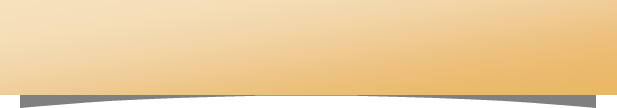 Hướng dẫn tóm tắt văn bản
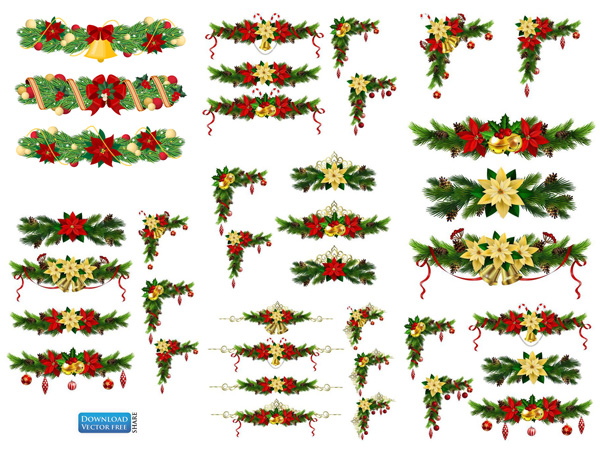 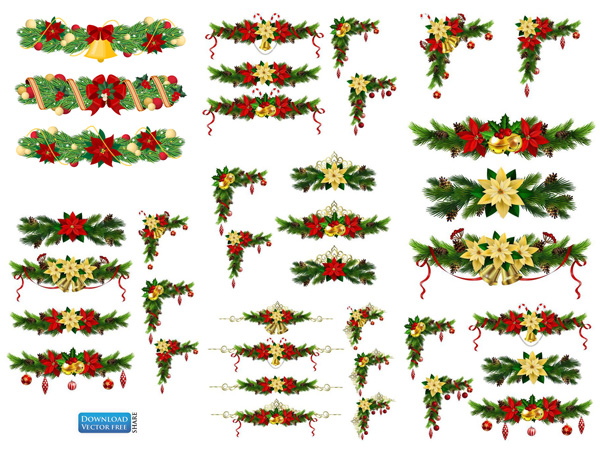 II.Thực hành
2.Bước 2: Tìm ý
Hoàn thành Phiếu tìm ý.
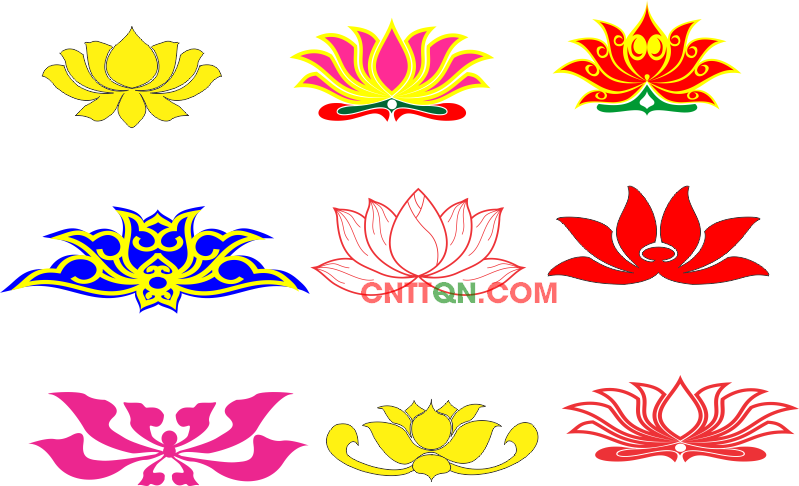 NGỮ VĂN 6
TÓM TẮT VĂN BẢN THUYẾT MINH – VIẾT BIÊN BẢN
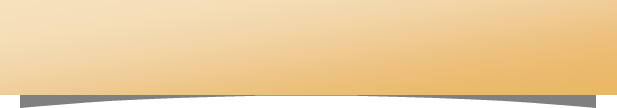 Hướng dẫn tóm tắt văn bản
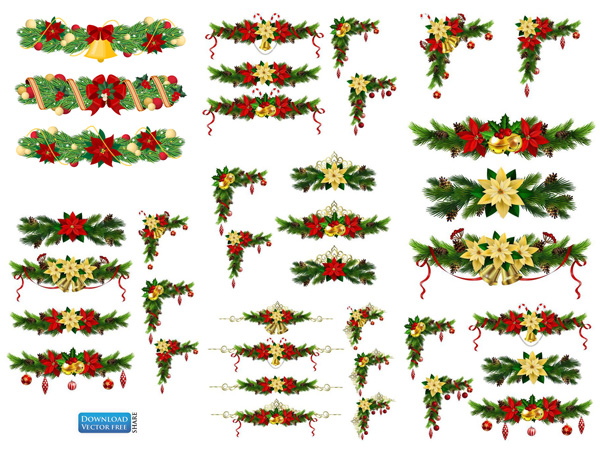 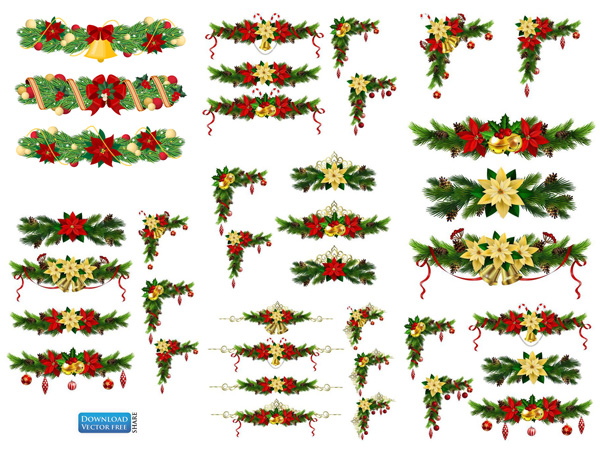 II.Thực hành
2.Bước 2: Tìm ý
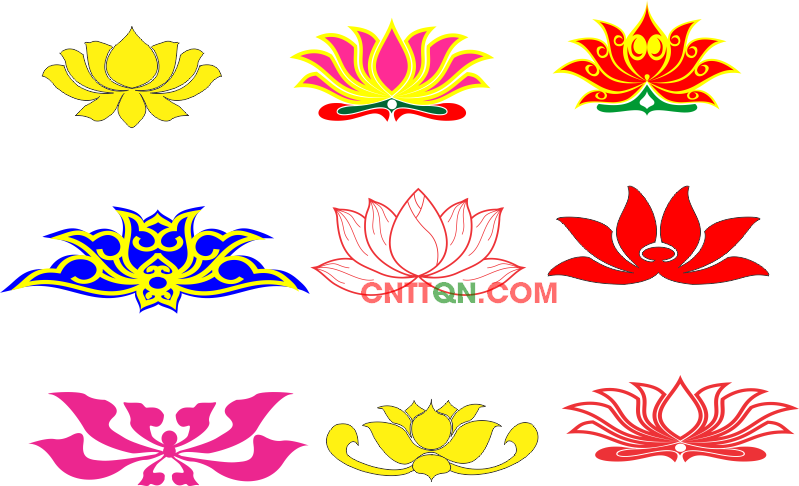 NGỮ VĂN 6
TÓM TẮT VĂN BẢN THUYẾT MINH – VIẾT BIÊN BẢN
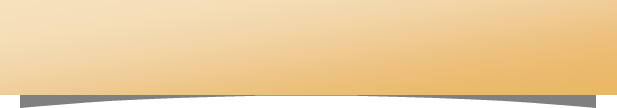 Hướng dẫn tóm tắt văn bản
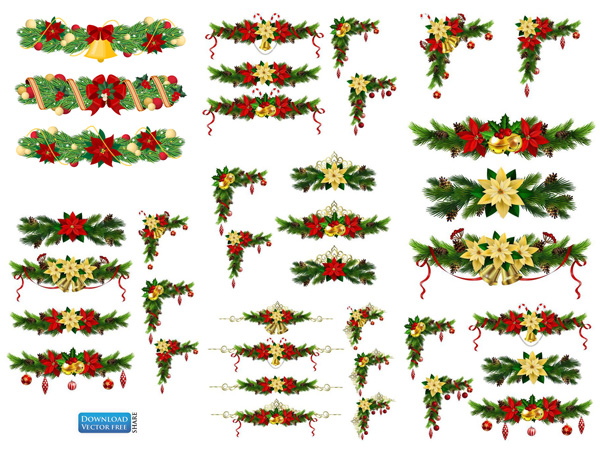 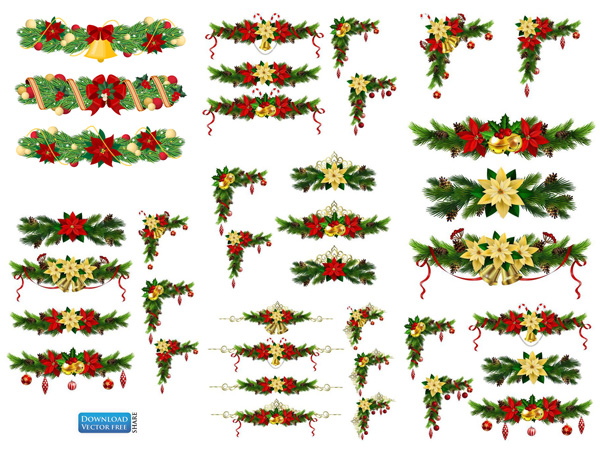 II.Thực hành
2.Bước 2: Tìm ý
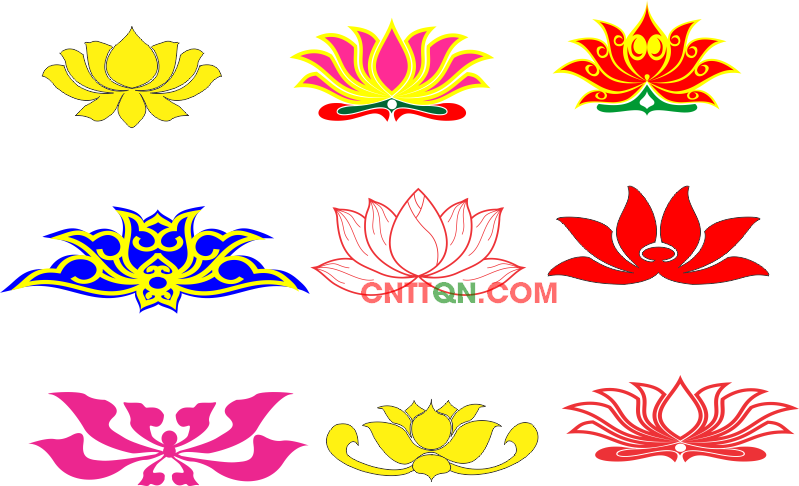 NGỮ VĂN 6
TÓM TẮT VĂN BẢN THUYẾT MINH – VIẾT BIÊN BẢN
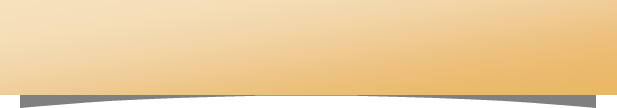 Hướng dẫn tóm tắt văn bản
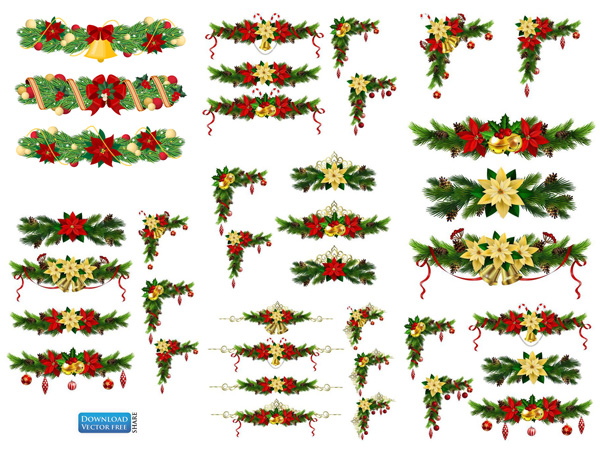 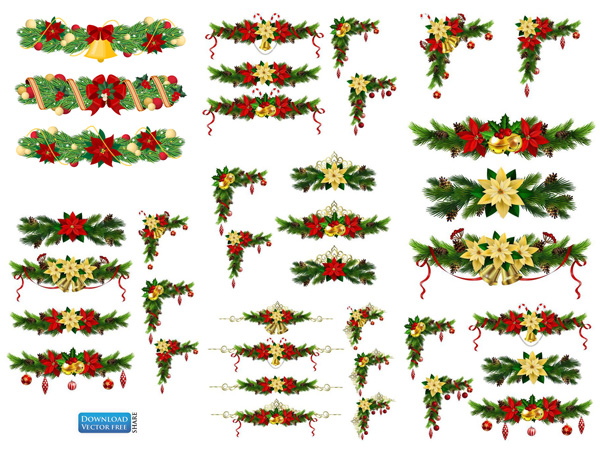 II.Thực hành
2.Bước 2: Tìm ý
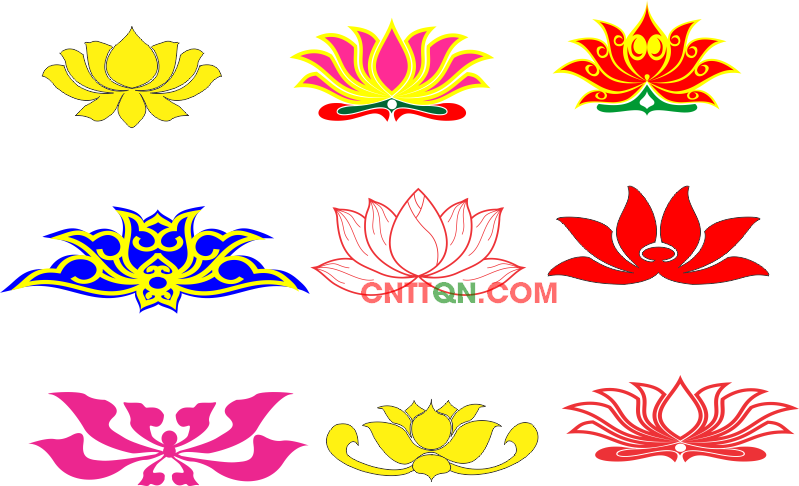 NGỮ VĂN 6
TÓM TẮT VĂN BẢN THUYẾT MINH – VIẾT BIÊN BẢN
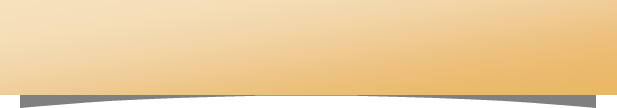 Hướng dẫn tóm tắt văn bản
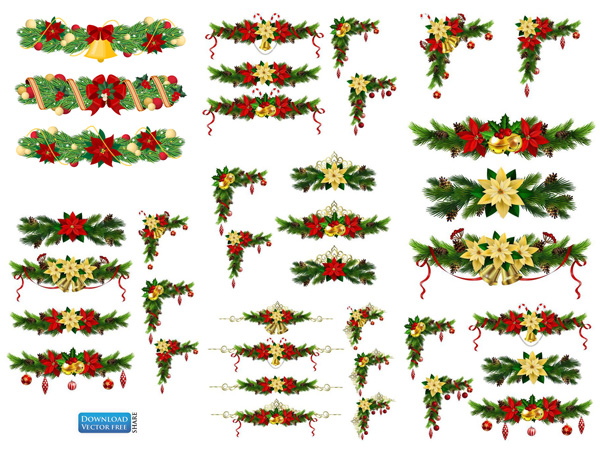 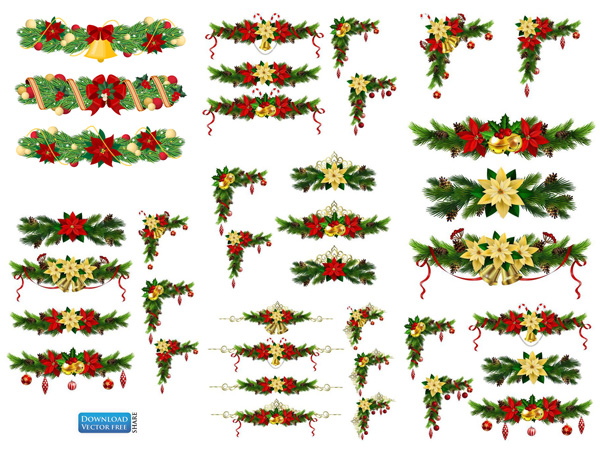 II.Thực hành
2.Bước 2: Tìm ý
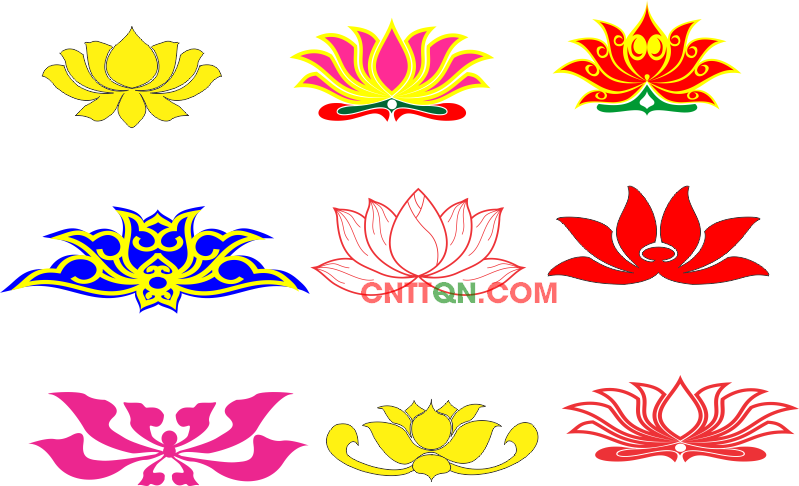 NGỮ VĂN 6
TÓM TẮT VĂN BẢN THUYẾT MINH – VIẾT BIÊN BẢN
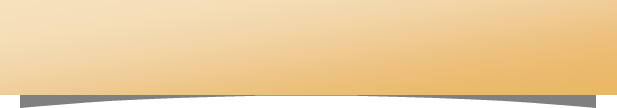 Hướng dẫn tóm tắt văn bản
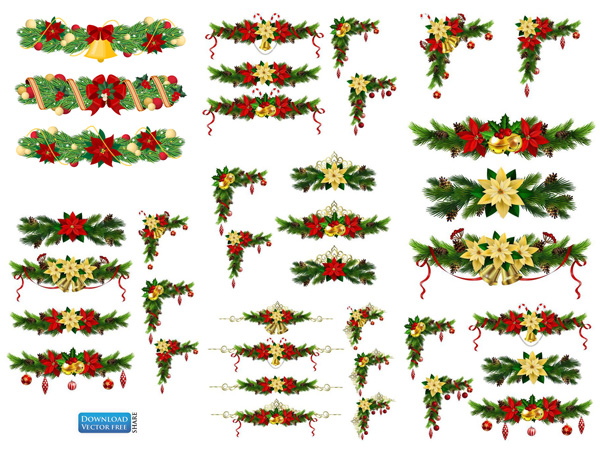 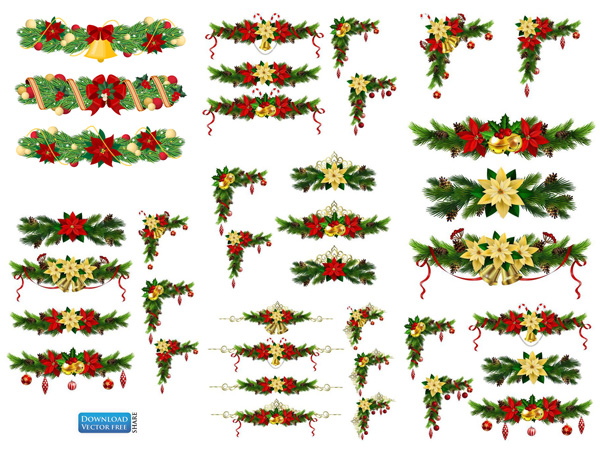 3. Bước 3: Viết
Hình thức:
Cách 1 (Cách thông dụng): Có thể viết bản tóm tắt thành một đoạn văn, trong đó dùng lời văn của em kết hợp với việc sử dụng các từ ngữ chỉ thứ tự hoặc từ nối để kết nối các thông tin cụ thể.
Cách 2: Có thể trình bày các thông tin chính của văn bản theo một sơ đồ nhất định.
Nội dung: Bản tóm tắt phải có đầy đủ các thông tin về nguyên nhân và kết quả của sự kiện.
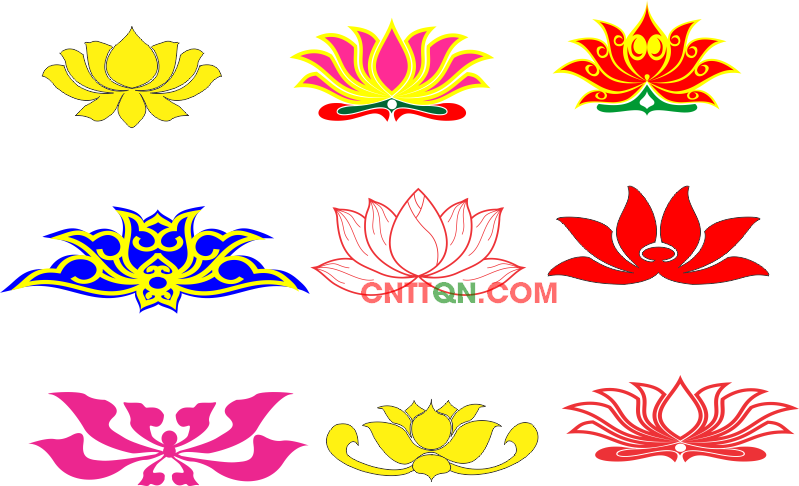 NGỮ VĂN 6
TÓM TẮT VĂN BẢN THUYẾT MINH – VIẾT BIÊN BẢN
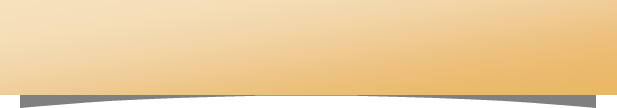 Hướng dẫn tóm tắt văn bản
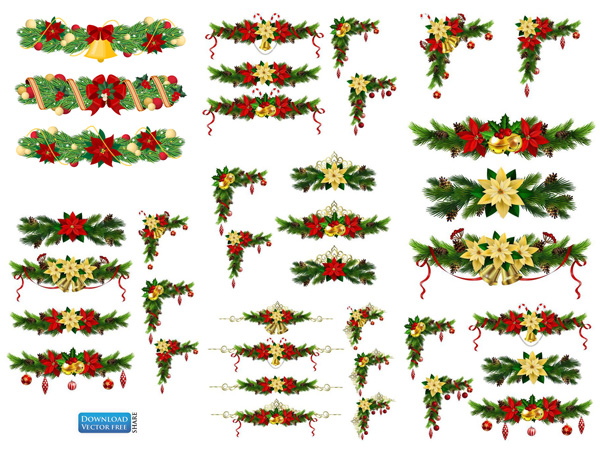 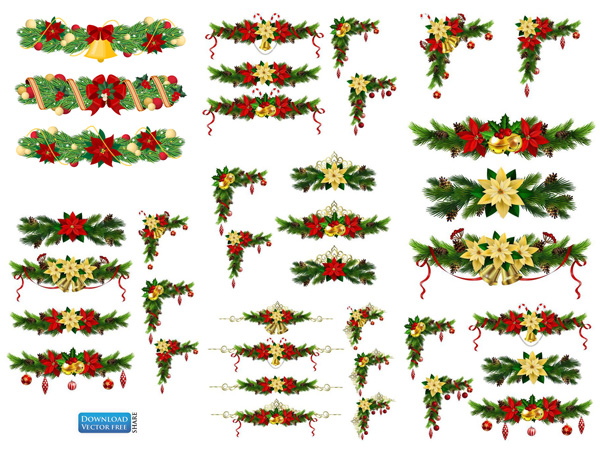 4. Bước 4: Kiểm tra và chỉnh sửa
Đọc lại bản tóm tắt.
Xem xét, phát hiện và sửa các lỗi về nội dung và hình thức của bản tóm tắt.
Đọc kĩ bài viết của mình và khoanh tròn những lỗi chính tả, lỗi sử dụng từ ngữ (nếu có). Sau đó sửa lại các lỗi đó.
Gạch chân những câu sai ngữ pháp bằng cách phân tích cấu trúc ngữ pháp và sửa lại cho đúng (nếu có).
Xem lại xem các thông tin chính đã đầy đủ và đã sắp xếp theo mối quan hệ nhân quả chưa.
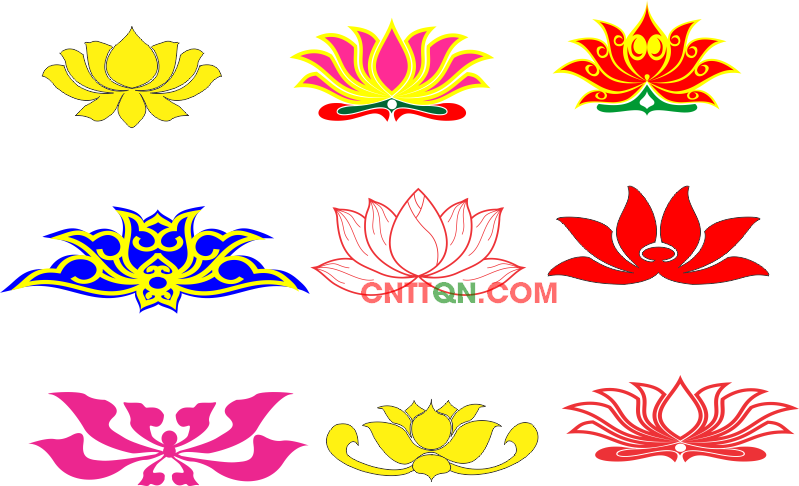 NGỮ VĂN 6
TÓM TẮT VĂN BẢN THUYẾT MINH – VIẾT BIÊN BẢN
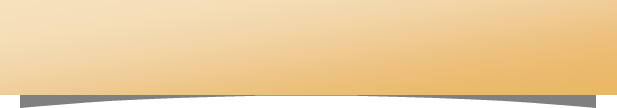 Hướng dẫn tóm tắt văn bản
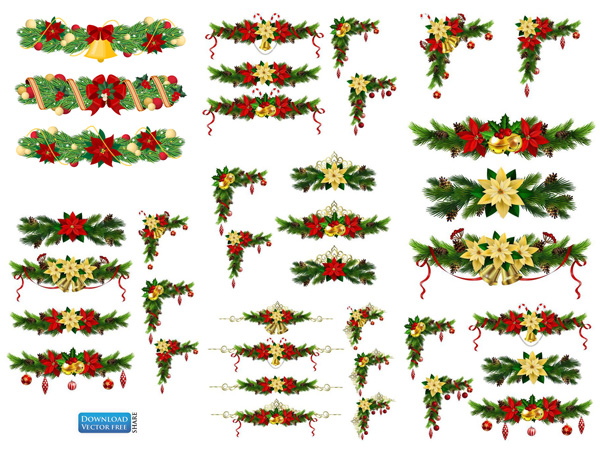 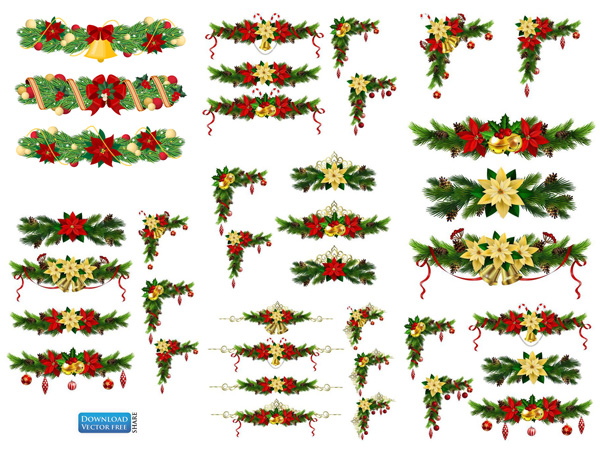 Bảng kiểm về bản tóm tắt văn bản thông tin:
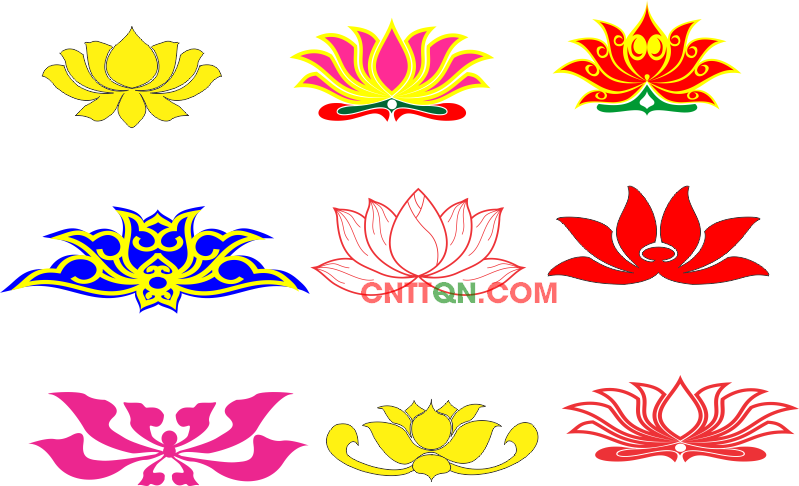 NGỮ VĂN 6
TÓM TẮT VĂN BẢN THUYẾT MINH – VIẾT BIÊN BẢN
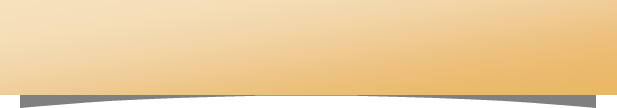 Hướng dẫn tóm tắt văn bản
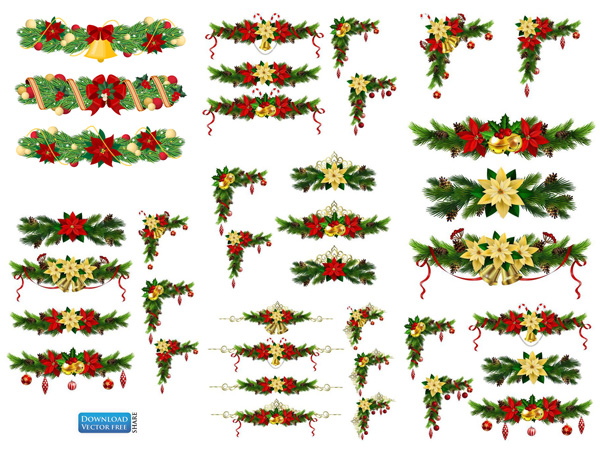 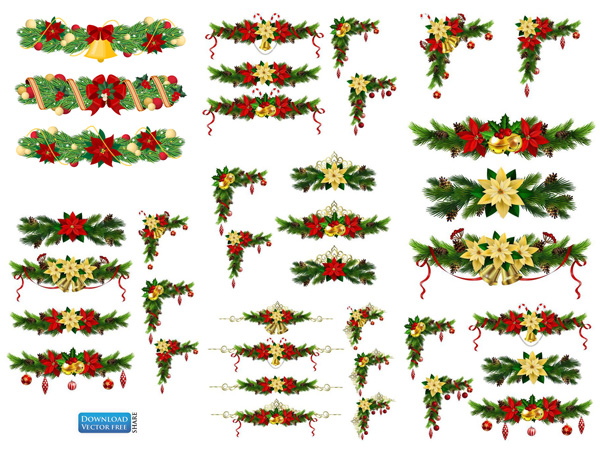 Bài tóm tắt văn bản Những phát minh “tình cờ và bất ngờ”
Có không ít những phát minh ra đời một cách “tình cờ” nhưng lại trở thành những “huyền thoại”, vẫn còn được sử dụng rộng rãi ngày nay. Trước tiên, có thể kể đến phát minh đất nặn của Giô-sép Mác Vích-cơ là nhờ ông áp dụng bài bài học về cách sử dụng bột nhão mô phỏng độ dẻo của đất sét, từ đó tạo ra loại đồ chơi cho trẻ em với nhiều màu sắc hấp dẫn. Thứ hai, sự ra đời của kem que là do Ép-pơ-xơn khi đó mới 11 tuổi đã vô tình dùng chiếc que trộn bột soda khô và nước lại với nhau trong một cái cốc để đùa nghịch và để quên ngoài trời.
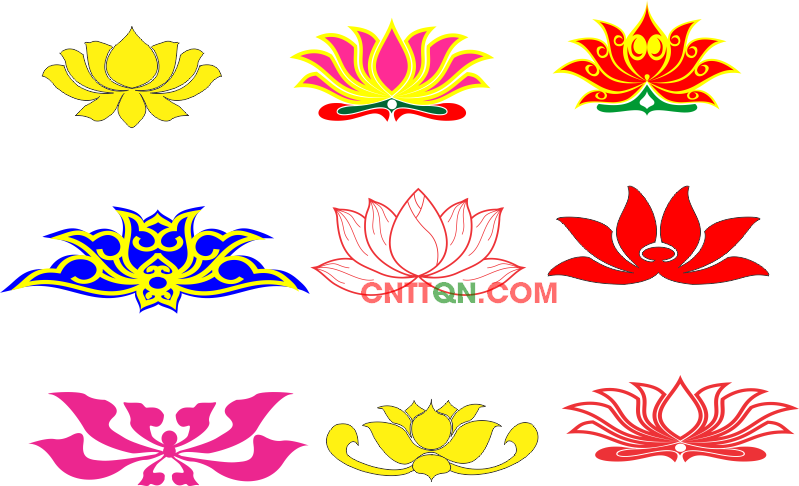 NGỮ VĂN 6
TÓM TẮT VĂN BẢN THUYẾT MINH – VIẾT BIÊN BẢN
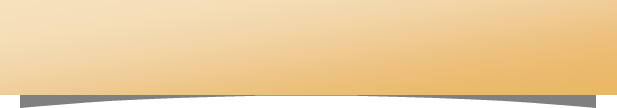 Hướng dẫn tóm tắt văn bản
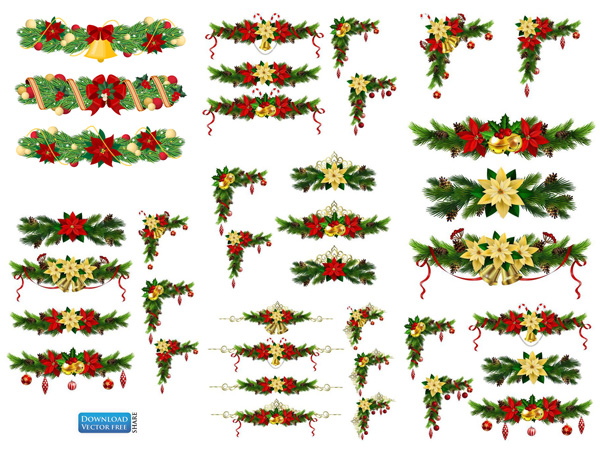 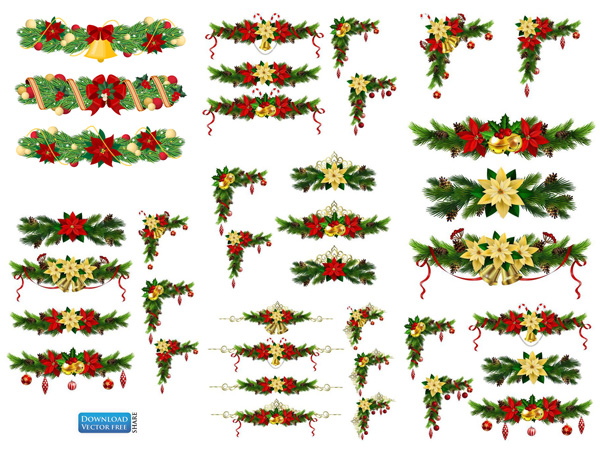 Điều đó vô tình đã tạo ra một sản phẩm bán chạy nhất mọi thời đại khi hè đến. Thứ 3, sản phẩm lát khoai tây chiên được đầu bếp Crăm vô tình tạo ra trong một lần mất bình tĩnh khi khách hàng liên tục gửi lại món ăn và ông cắt lát khoai mỏng đến nỗi không thể mỏng hơn và chiên chúng khô cứng. Món ăn sau đó được nhiều người thích và đặt mua. Thứ 4, sự ra đời của giấy nhớ cũng khá tình cờ khi Xin-vơ tạo ra một chất dính tạm trong phòng thí nghiệm nhưng không biết ứng dụng để làm gì.Vài năm sau đồng nghiệp của ông là Át Phrai đã sử dụng chất dính đó để  dán một số giấy tờ lên cuốn sách hợp ca của mình tại nhà thờ, từ đó hai người đã cho ra đời giấy nhớ.
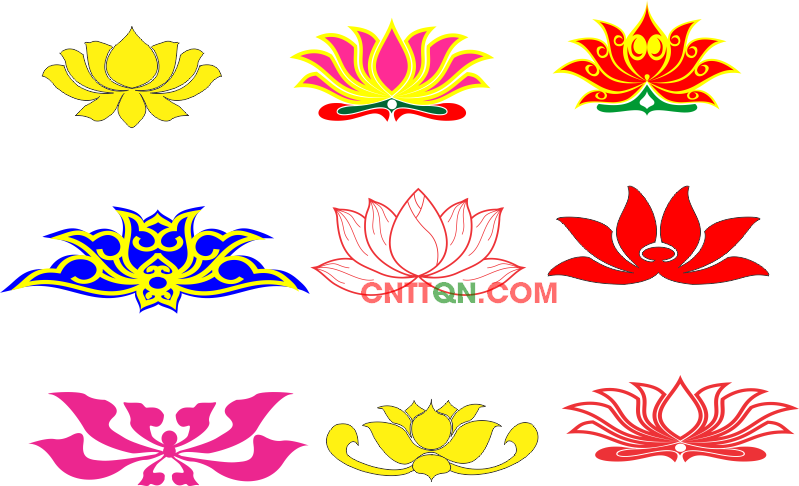 NGỮ VĂN 6
TÓM TẮT VĂN BẢN THUYẾT MINH – VIẾT BIÊN BẢN
Hướng dẫn cách viết biên bản
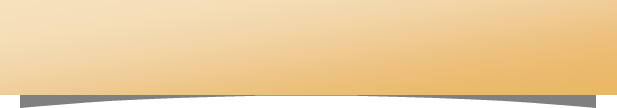 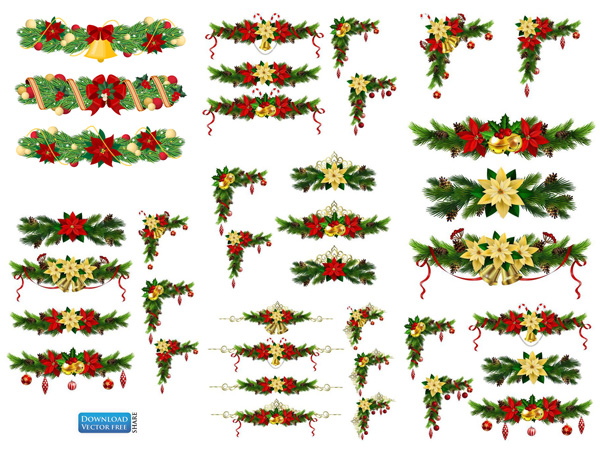 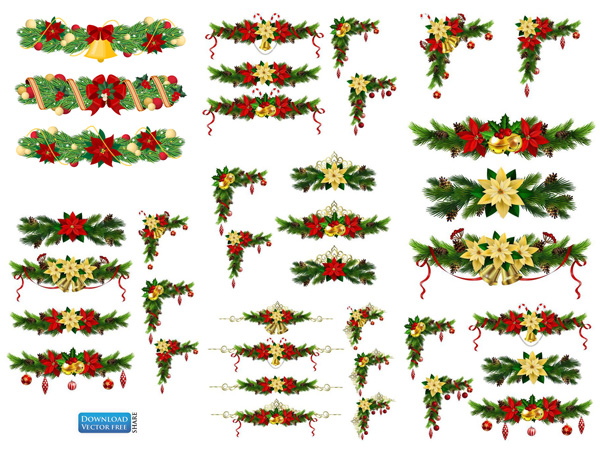 B. Viết biên bản
I. Cách viết biên bản
a) Xét ví dụ: Biên bản Sinh hoạt chi đội tuần 9 (SGK/Tr 105-106)
Đọc biên bản “Sinh hoạt chi đội tuần 9” (SGK/Tr 105-106) và trả lời câu hỏi:
? Mục đích của biên bản trên là gì? 
? Biên bản trên có bố cục gồm mấy phần? Nội dung chính của mỗi phần.
THẢO LUẬN CẶP ĐÔI
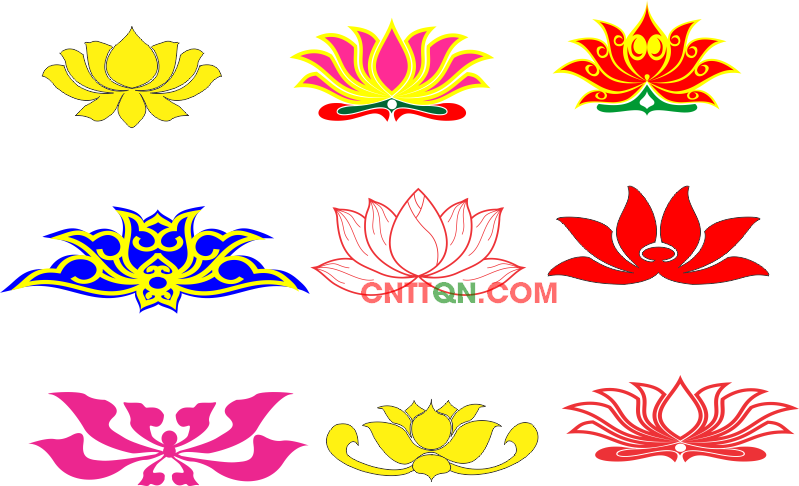 NGỮ VĂN 6
TÓM TẮT VĂN BẢN THUYẾT MINH – VIẾT BIÊN BẢN
Hướng dẫn cách viết biên bản
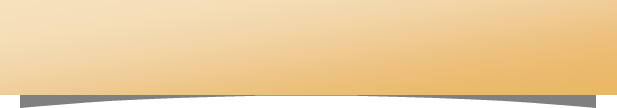 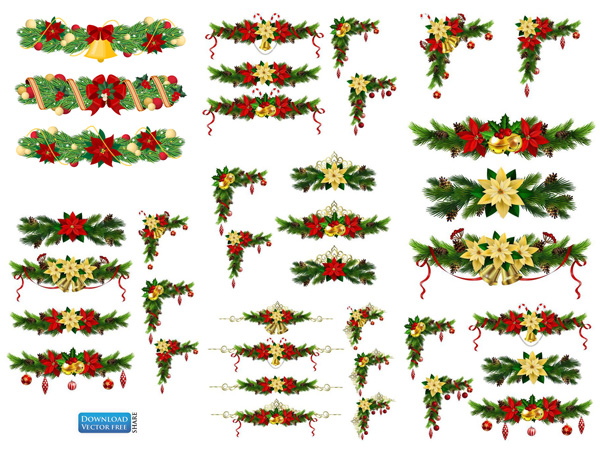 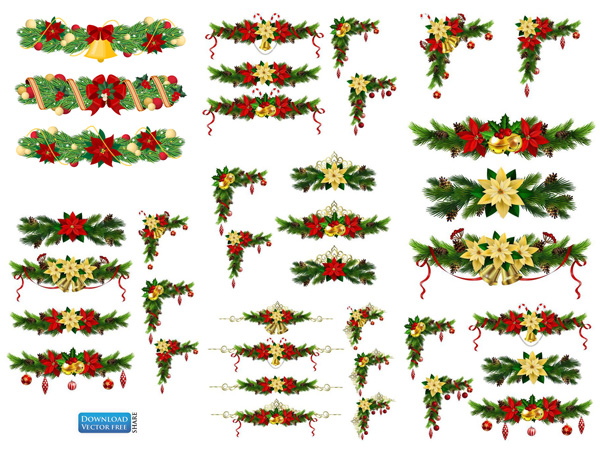 a) Xét ví dụ: Biên bản Sinh hoạt chi đội tuần 9 (SGK/Tr 105-106)
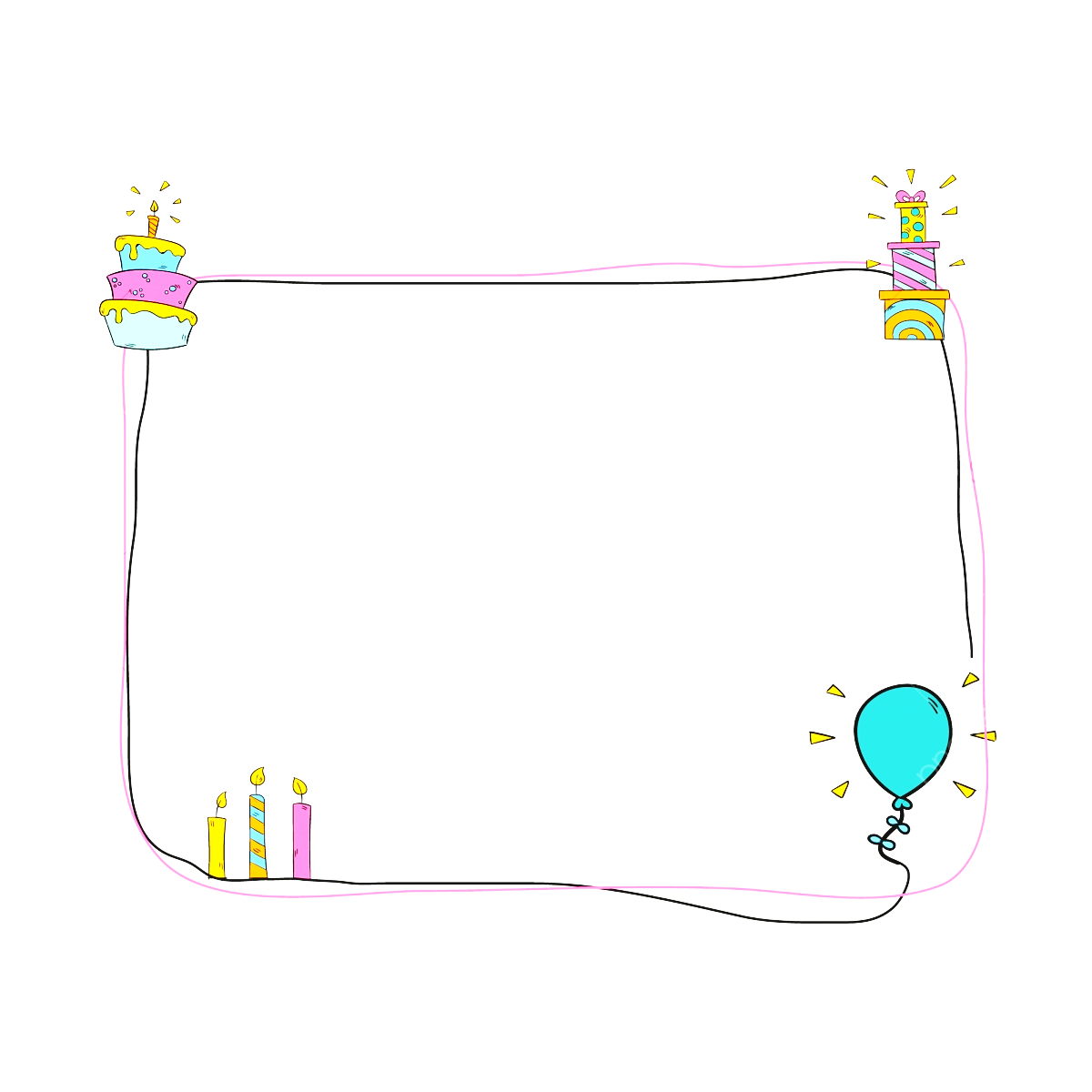 Mục đích
Ghi lại tiến trình của cuộc họp sinh hoạt tuần 9 của chi đội 6A , trường THCS Lê Quý Đôn, TP HCM.
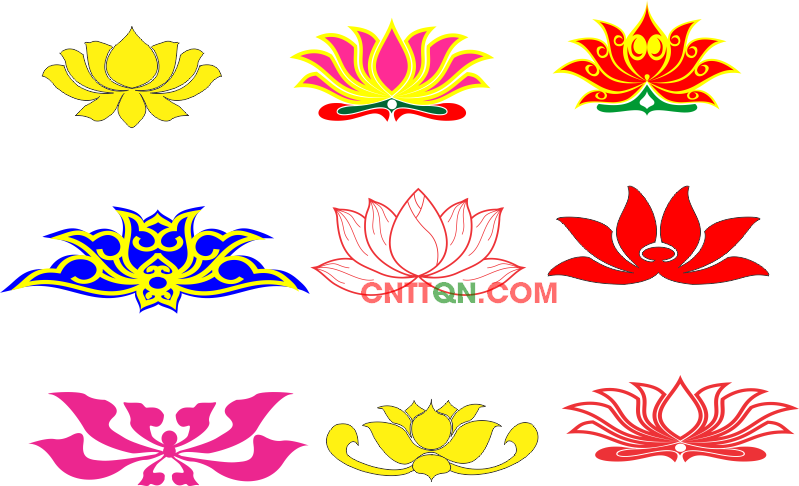 NGỮ VĂN 6
TÓM TẮT VĂN BẢN THUYẾT MINH – VIẾT BIÊN BẢN
Hướng dẫn cách viết biên bản
Phần chính
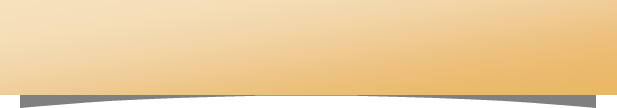 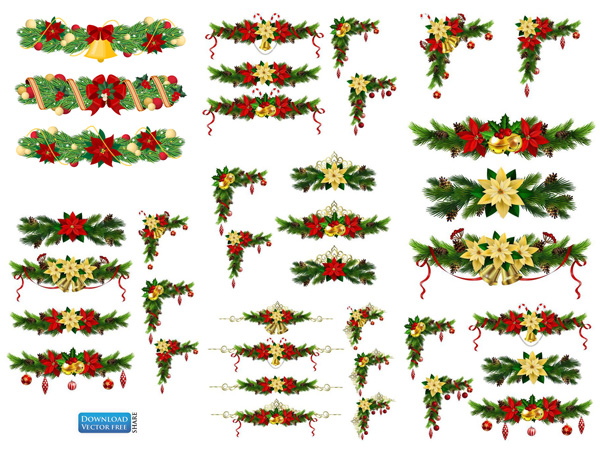 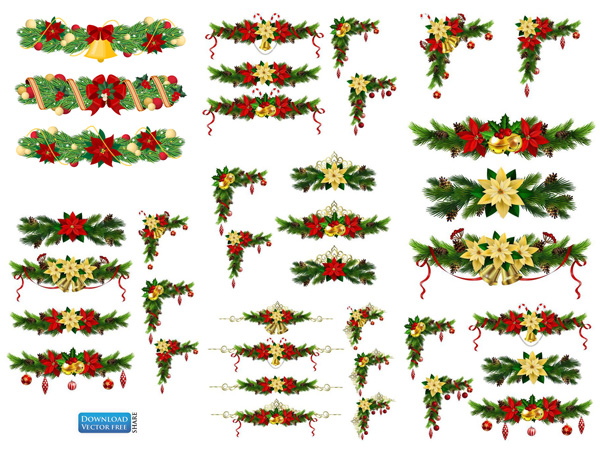 a) Xét ví dụ: Biên bản Sinh hoạt chi đội tuần 9 (SGK/Tr 105-106)
Phần đầu
Phần kết thúc
Bố cục
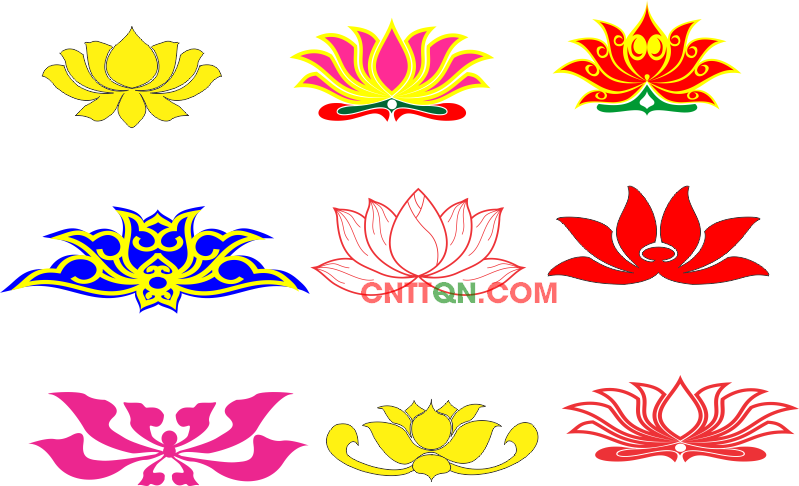 NGỮ VĂN 6
TÓM TẮT VĂN BẢN THUYẾT MINH – VIẾT BIÊN BẢN
Hướng dẫn cách viết biên bản
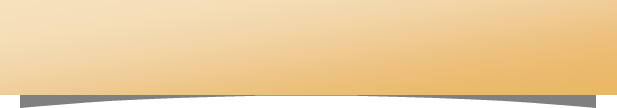 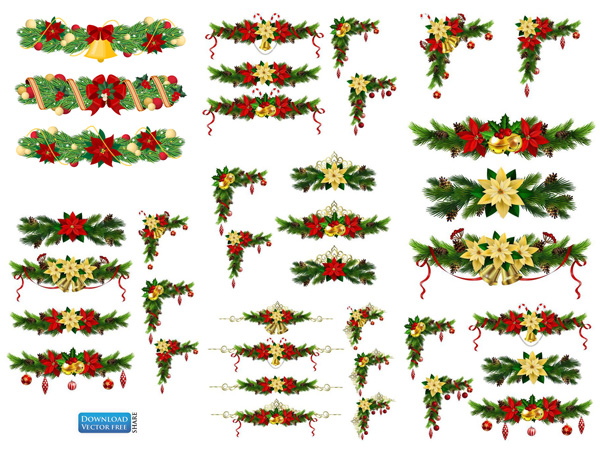 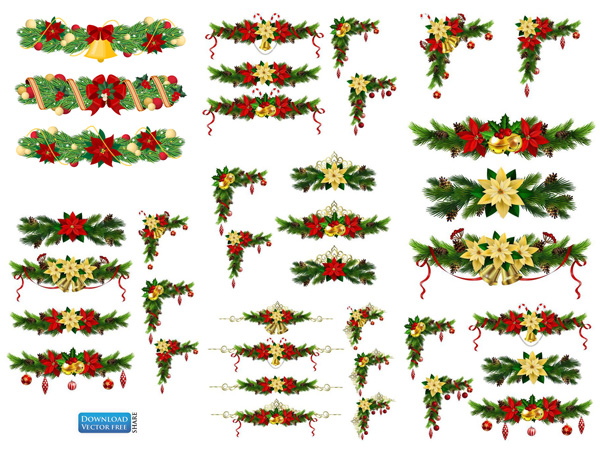 a) Xét ví dụ: Biên bản Sinh hoạt chi đội tuần 9 (SGK/Tr 105-106)
Quốc hiệu, tiêu ngữ, tên cơ quan quản lí, tên biên bản, địa điểm, thời gian xảy ra sự việc, thành phần tham dự và chức trách từng người.
Phần đầu
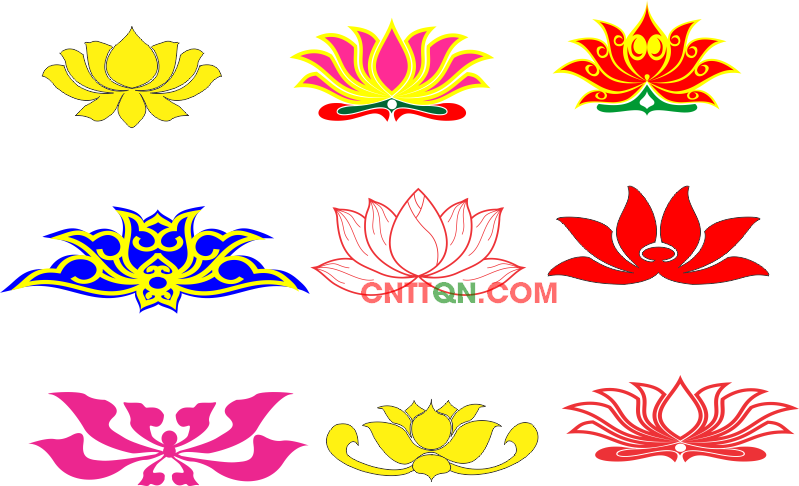 NGỮ VĂN 6
TÓM TẮT VĂN BẢN THUYẾT MINH – VIẾT BIÊN BẢN
Hướng dẫn cách viết biên bản
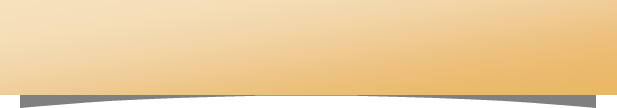 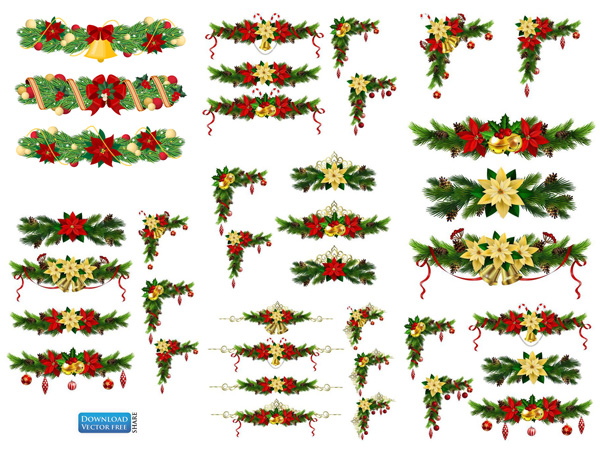 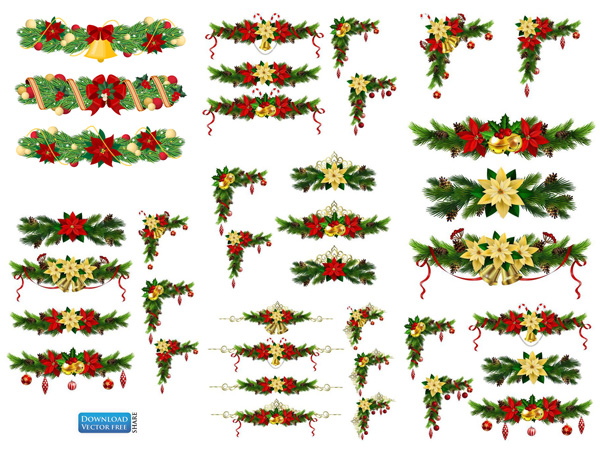 a) Xét ví dụ: Biên bản Sinh hoạt chi đội tuần 9 (SGK/Tr 105-106)
Ý kiến của một số đội viên trong chi đội
Phát biểu của đại biểu
Đánh giá hoạt động của chi đội.
Phổ biến công tác Đội tuần mới
Phần chính
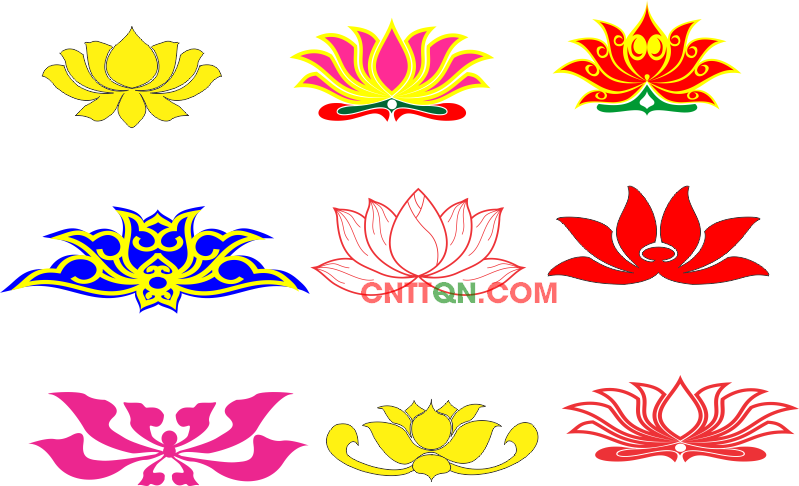 NGỮ VĂN 6
TÓM TẮT VĂN BẢN THUYẾT MINH – VIẾT BIÊN BẢN
Hướng dẫn cách viết biên bản
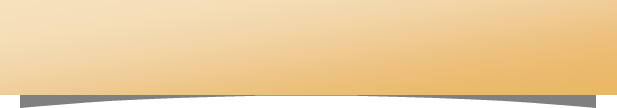 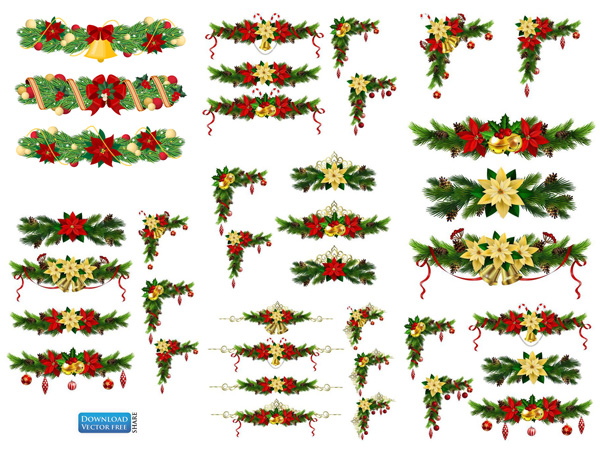 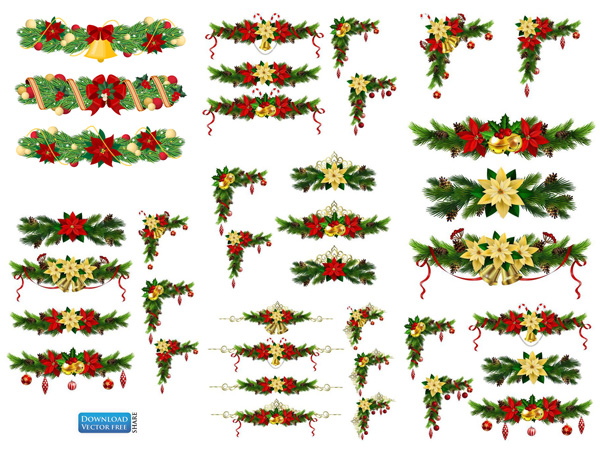 a) Xét ví dụ: Biên bản Sinh hoạt chi đội tuần 9 (SGK/Tr 105-106)
Văn bản cần có chữ kí của các thành viên thư kí, chủ toạ và mục ghi chú nơi nhận văn bản.
Phần kết thúc
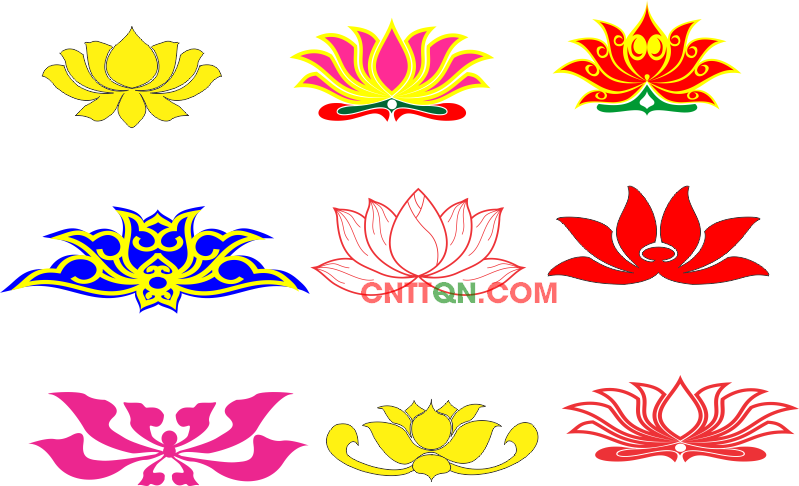 NGỮ VĂN 6
TÓM TẮT VĂN BẢN THUYẾT MINH – VIẾT BIÊN BẢN
Hướng dẫn cách viết biên bản
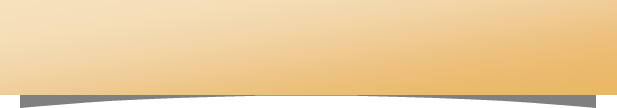 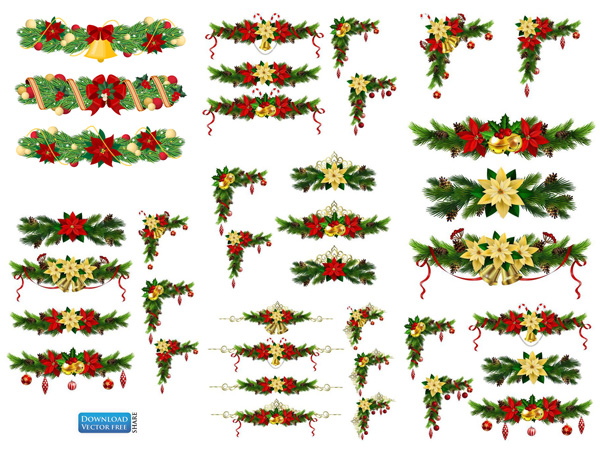 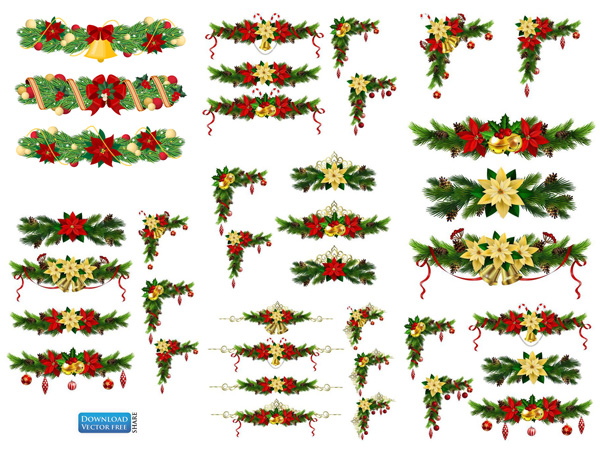 b. Kết luận
Biên bản là văn bản ghi lại những gì thực tế đã và đang xảy ra để làm chứng cứ, làm căn cứ; hoặc là bản ghi lại tiến trình, nội dung, kết quả thảo luận...
Khái niệm
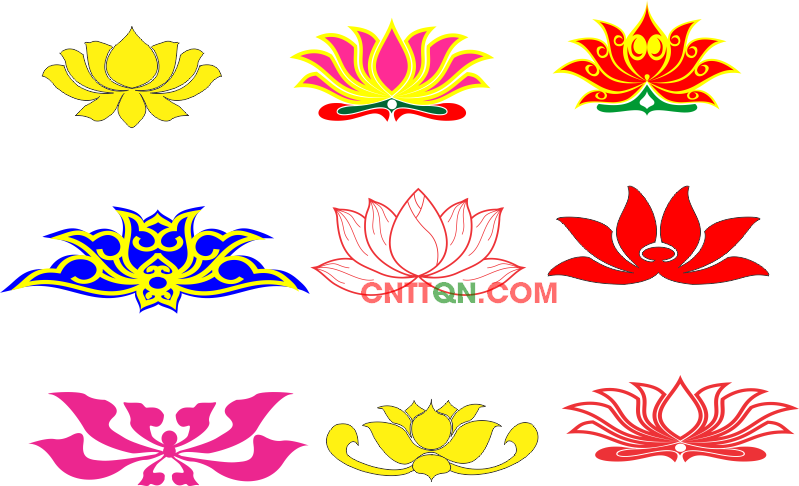 NGỮ VĂN 6
TÓM TẮT VĂN BẢN THUYẾT MINH – VIẾT BIÊN BẢN
Hướng dẫn cách viết biên bản
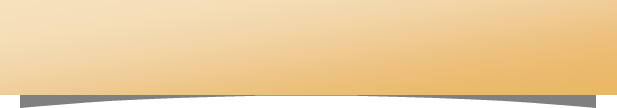 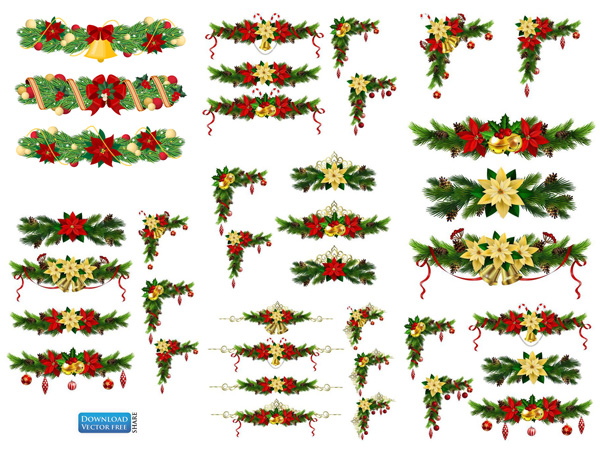 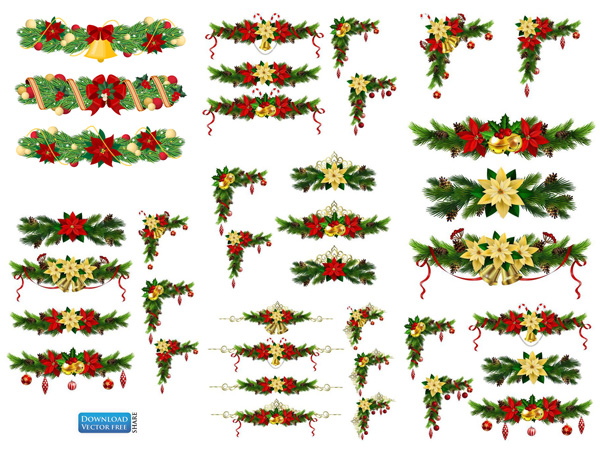 b. Kết luận
Dựa vào nội dung của từng vụ viêc để chia biên bản ra nhiều loại khác nhau: Bản ghi chép về một vụ việc hay một cuộc họp, thảo luận…
Phân loại:
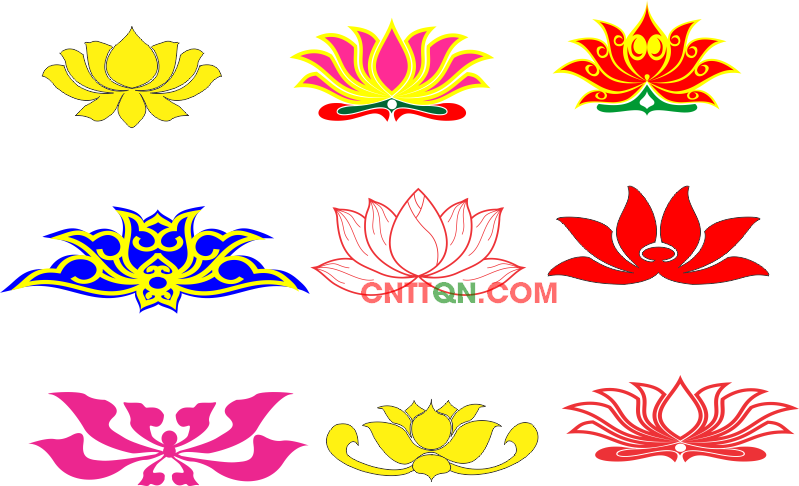 NGỮ VĂN 6
TÓM TẮT VĂN BẢN THUYẾT MINH – VIẾT BIÊN BẢN
Hướng dẫn cách viết biên bản
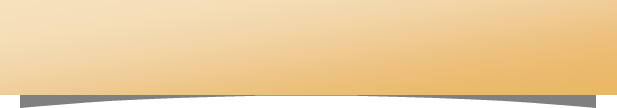 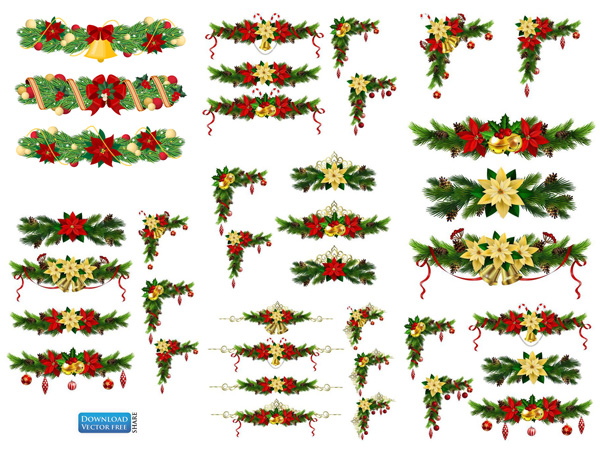 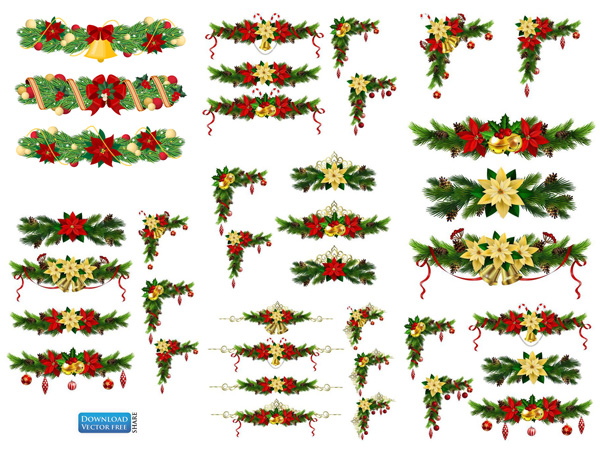 b. Kết luận
Biên bản cần bảo đảm tính chính xác, trung thực, đầy đủ về nội dung, ngắn gọn, rõ ràng về hình thức.
Yêu cầu chung
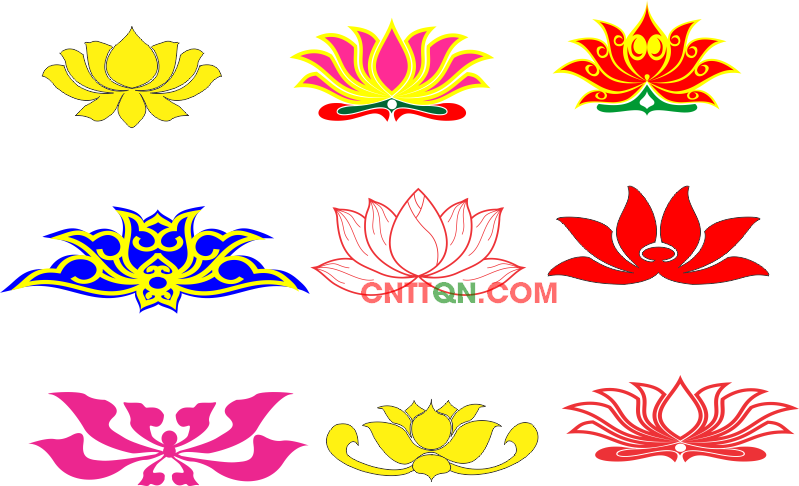 NGỮ VĂN 6
TÓM TẮT VĂN BẢN THUYẾT MINH – VIẾT BIÊN BẢN
Hướng dẫn cách viết biên bản
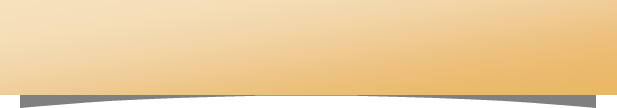 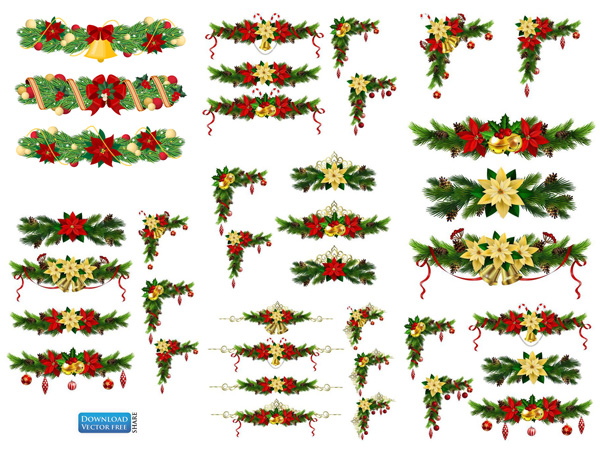 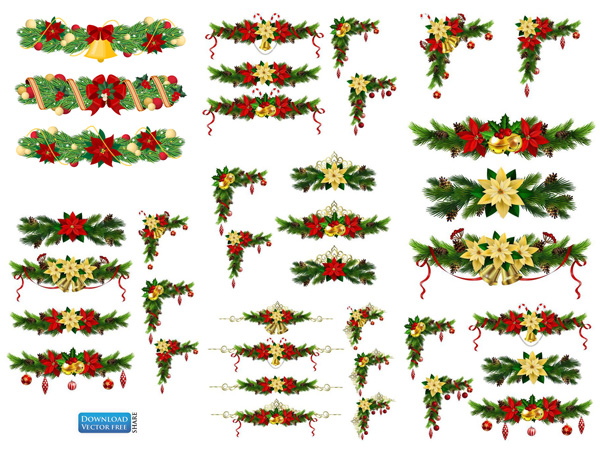 b. Kết luận
Quy trình viết một biên bản
2
1
Xác định nội dung của biên bản
Thu thập nội dung liên quan
4 bước
3
4
Đọc, rà soát biên bản.
Tiến hành viết biên bản theo mẫu
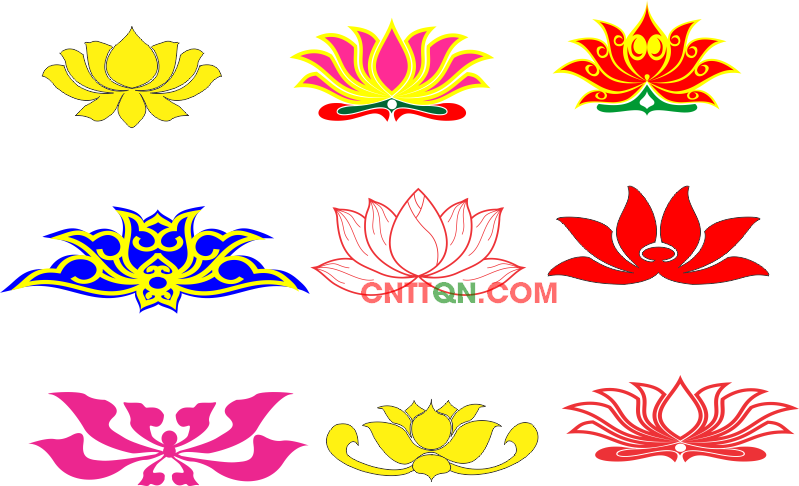 NGỮ VĂN 6
TÓM TẮT VĂN BẢN THUYẾT MINH – VIẾT BIÊN BẢN
Hướng dẫn cách viết biên bản
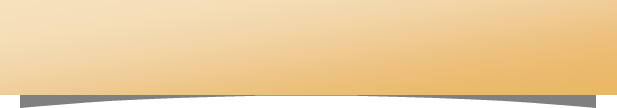 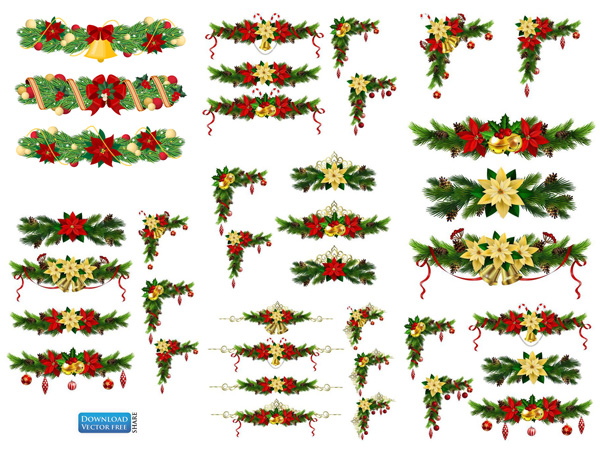 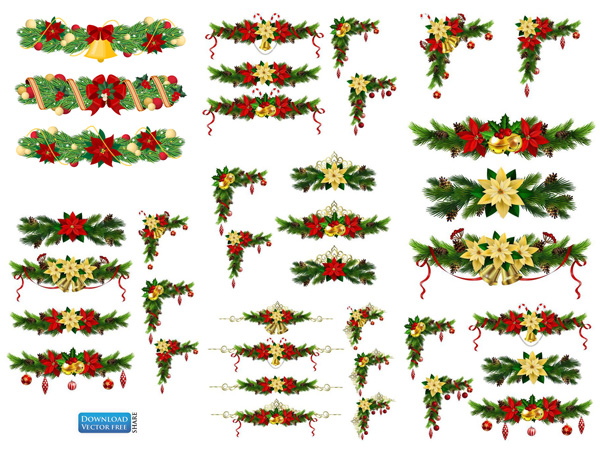 II.Thực hành
Bài tập
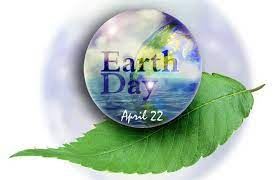 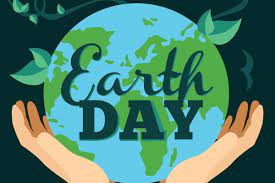 Để hưởng ứng Ngày trái đất 22-4, lớp em đã tổ chức thảo luận về chủ đề "Hạn chế sử dụng bao bì ni lông và chất thải nhựa" trong giờ sinh hoạt lớp". Em hãy ghi lại biên bản của buổi thảo luận đó. Có thể viết tay hoặc tạo lập văn bản trên máy tính
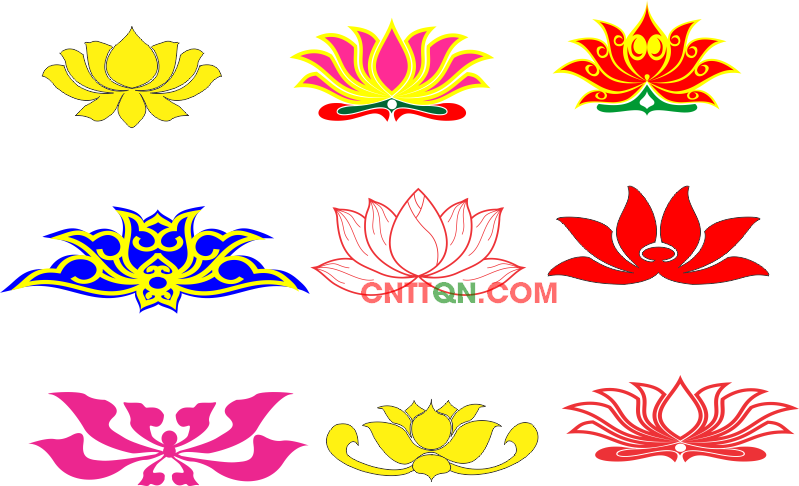 NGỮ VĂN 6
TÓM TẮT VĂN BẢN THUYẾT MINH – VIẾT BIÊN BẢN
Hướng dẫn cách viết biên bản
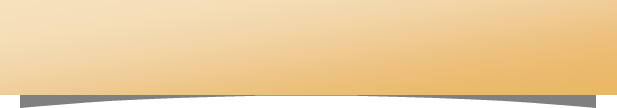 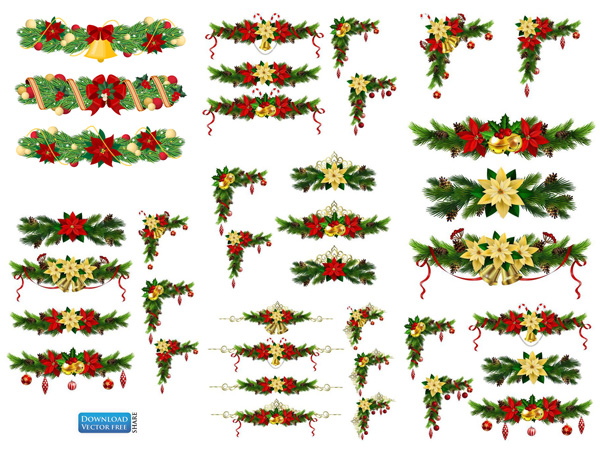 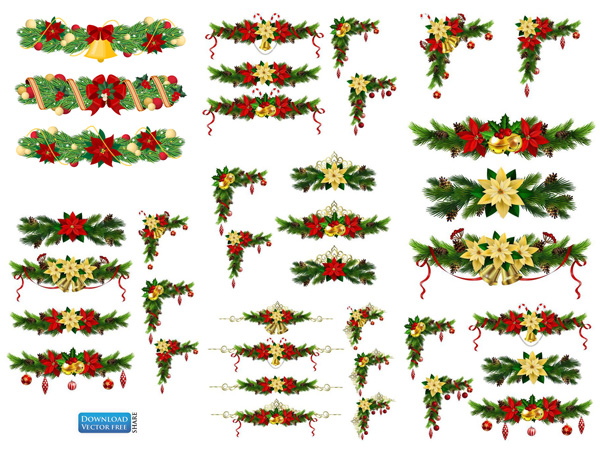 II.Thực hành
1. Bước 1: Chuẩn bị
a) Tìm hiểu nội dung, mục đích cuộc thảo luận/ cuộc họp:
Cuộc họp tiến hành ở đâu, vào thời gian nào?
Thành phần tham dự là ai?
Dự kiến biên bản sẽ có các phần cơ nào ?
Diễn biến cuộc thảo luận, nội dung sẽ  lớp sẽ bàn luận là gì?
Ai điều hành cuộc thảo luận/ cuộc họp?
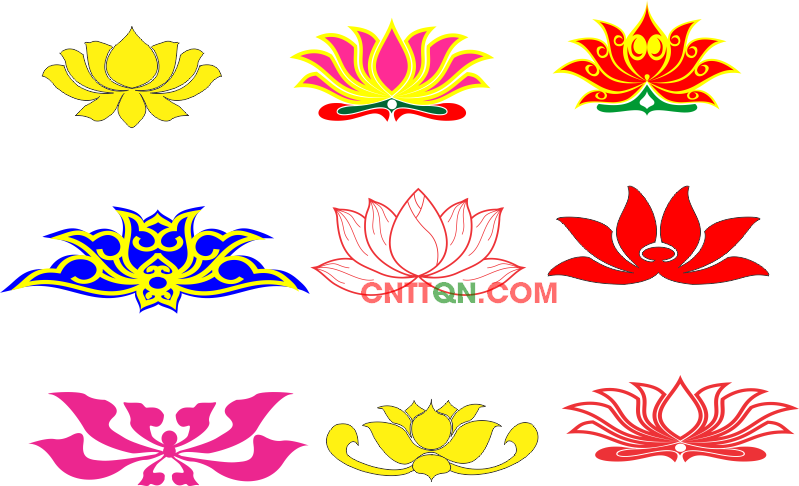 NGỮ VĂN 6
TÓM TẮT VĂN BẢN THUYẾT MINH – VIẾT BIÊN BẢN
Hướng dẫn cách viết biên bản
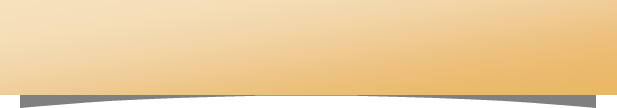 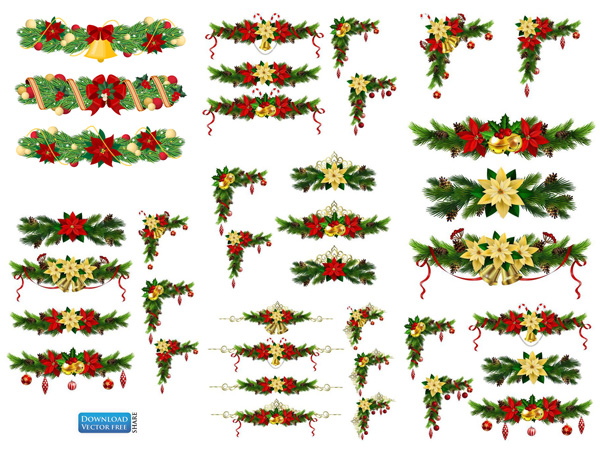 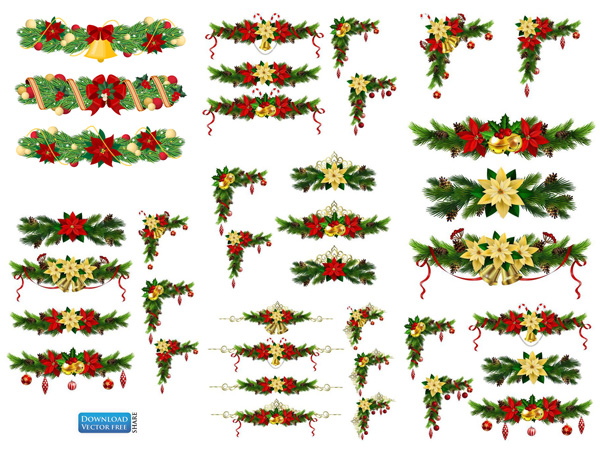 II.Thực hành
1. Bước 1: Chuẩn bị
Người viết biên bản có thể ghi trước các mục, các phần cơ bản của một biên bản.
b) Chuẩn bị viết biên bản
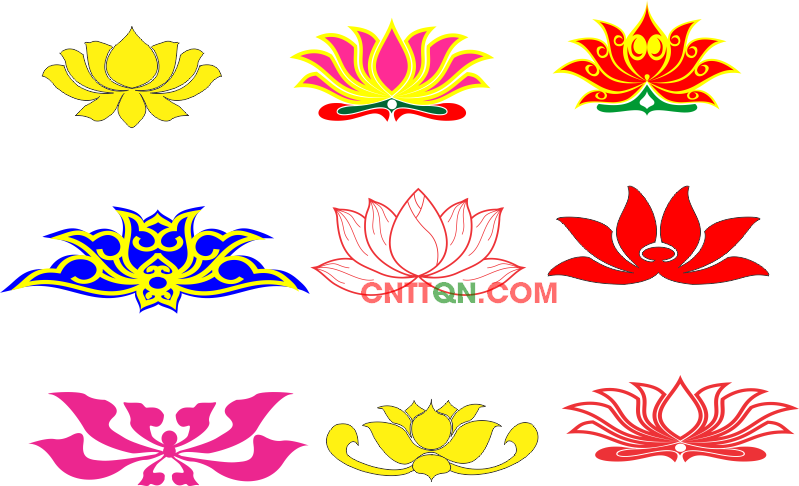 NGỮ VĂN 6
TÓM TẮT VĂN BẢN THUYẾT MINH – VIẾT BIÊN BẢN
Hướng dẫn cách viết biên bản
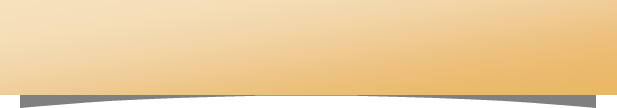 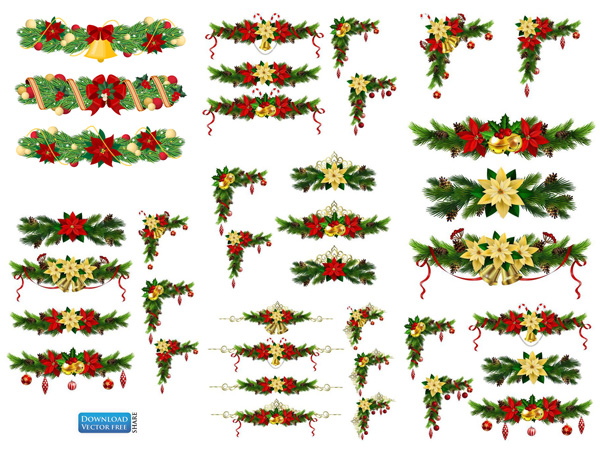 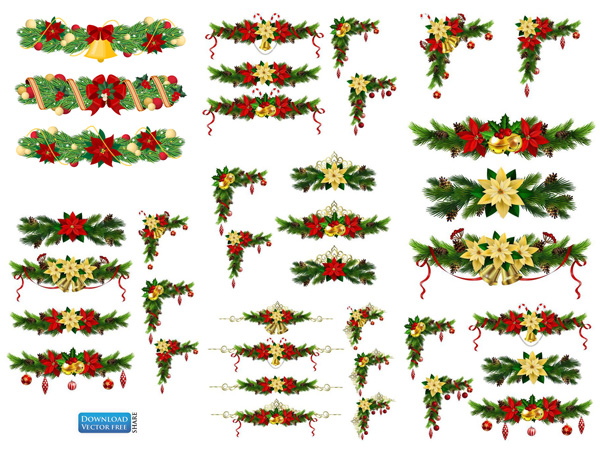 2. Bước 2. Viết biên bản.
Lắng nghe các ý kiến trong cuộc thảo luận và ghi lại trung thực các ý kiến ấy theo trình tự thời gian.
Nội dung, diễn biến của cuộc thảo luận/ cuộc họp thuộc phần chính của biên bản, cho nên cần chú ý ghi kĩ những ý dưới đây:
Chủ tọa phát biểu về mục đích, nội dung chính cuộc thảo luận/ cuộc họp - Các thành viên tham dự phát biểu, trao đổi ý kiến.
Chủ tọa phát biểu tổng kết.
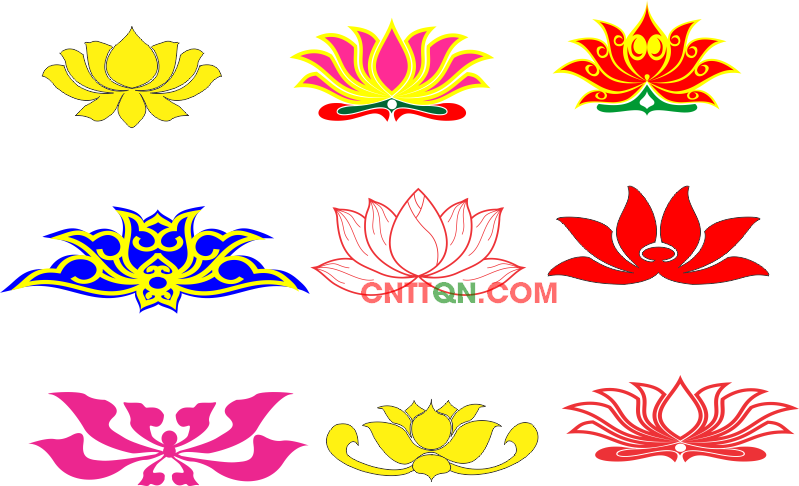 Bảng kiểm về viết biên bản:
NGỮ VĂN 6
TÓM TẮT VĂN BẢN THUYẾT MINH – VIẾT BIÊN BẢN
Hướng dẫn cách viết biên bản
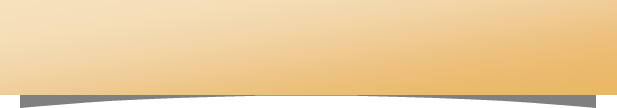 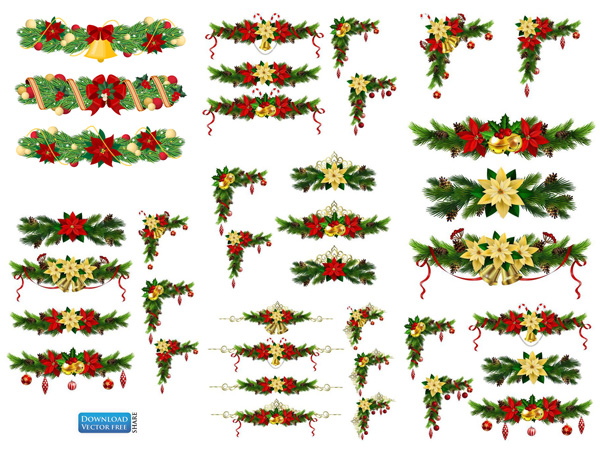 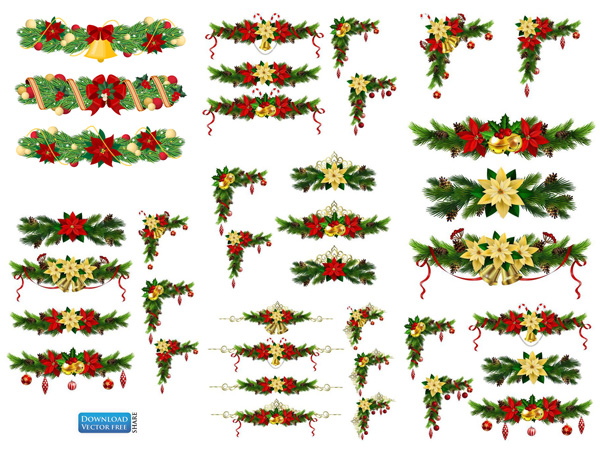 3. Bước 3: Kiểm tra và chỉnh sửa
Trong cuộc thảo luận hoặc cuộc họp, thư kí đọc lại biên bản cho mọi thành viên tham dự nghe và điều chỉnh những chỗ ghi chép chưa rõ, chưa sát, chưa đúng với ý kiến người phát biểu (nếu có) trước khi cuộc thảo luận kết thúc. Đối với bài tập thực hành biên bản, em tự chỉnh sửa hoặc đọc cho một vài bạn nghe để nhận được sự góp ý
Đọc lại và điều chỉnh:
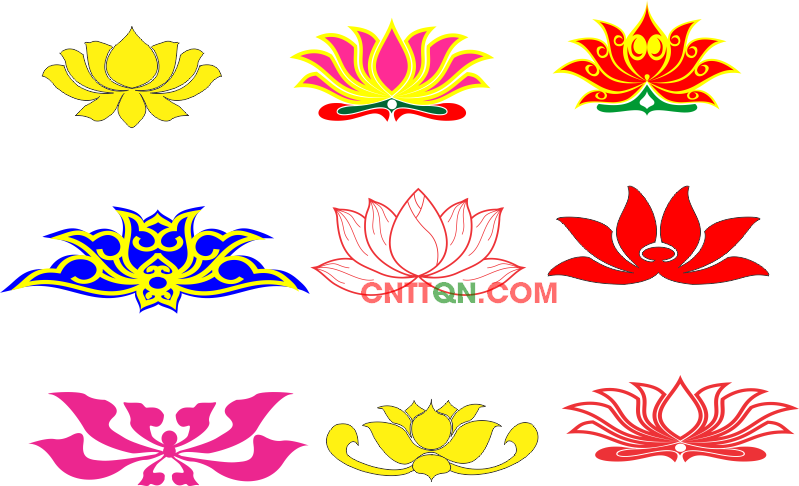 Biên bản tham khảo:
BIÊN BẢN
Thảo luận về chủ đề “Hạn chế sử dụng bao bì ni lông và chất thải nhựa”
Thời gian bắt đầu:….giờ ngày…tháng…năm….
Địa điểm: Lớp….trường THCS….
Thành phần tham gia: Giáo viên chủ nhiệm, …đội viên chi đội…và bạn…- Liên đội trưởng.
Chủ trì:… - Lớp trưởng.
Thư kí: … - Lớp phó học tập.
Nội dung sinh hoạt
(1) Lớp trưởng … thông qua kế hoạch hưởng ứng Ngày Trái Đất 22/4, phát biểu lí do của buổi thảo luận về chủ đề “Hạn chế sử dụng bao bì ni lông và chất thải nhựa”.
(2) Tổ chức thảo luận theo tổ; cử đại diện tổ trưởng các tổ báo cáo giải pháp của tổ mình.:
- Sau khi hoạt động thảo luận và báo cáo, thư kí tổng hợp lại các ý kiến các tổ như sau:
1. Hạn chế tối đa việc sử dụng các sản phẩm nhựa, túi nilon tại đơn vị, thay bằng sản phẩm hữu cơ, sử dụng nhiều lần.
2. Sử dụng quy trình xử lí rác thải “giảm thiểu- tái sảu dụng - tái chế”.
3.  Tổ chức thu hồi túi ni lông để tái chế.
4.  Tuyên truyền nâng cao nhận thức cộng đồng.
5. Phía địa phương hỗ trợ xây dựng một hệ thống thu gom, tái chế, tái sử dụng túi ni lông.
(3) Ý kiến bổ sung của một số cá nhân::
1. Tổ chức các chương trình thu gom rác thải, sáng tạo, tái sử dụng những rác thải không sử dụng nữa trở thành những đồ vật hữu ích.
2. Bổ sung thùng chứa rác tại các vị trí sản xuất, phân loại rác có thể tái chế với rác thải hữu cơ, dễ phân hủy tại nguồn phát thải.
3. Tổ chức ra quân thu gom rác thải nói chung và rác thải nhựa nói riêng.
Chủ tọa phát biểu tổng kết.
Buổi sinh hoạt kết thúc lúc …. ngày… tháng… năm…
Nơi nhận:
Lưu: Hồ sơ chi đội.